Activity 4- Designing the front wing.
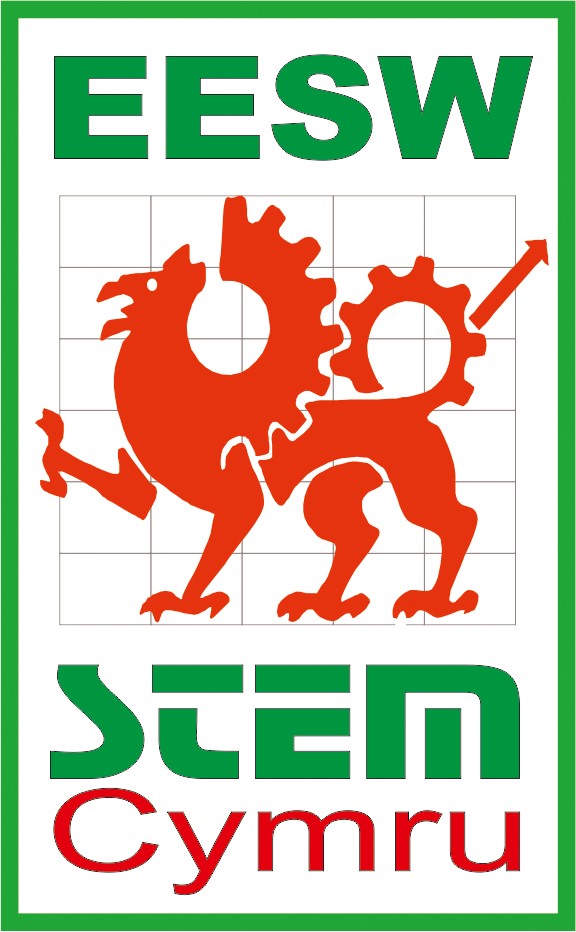 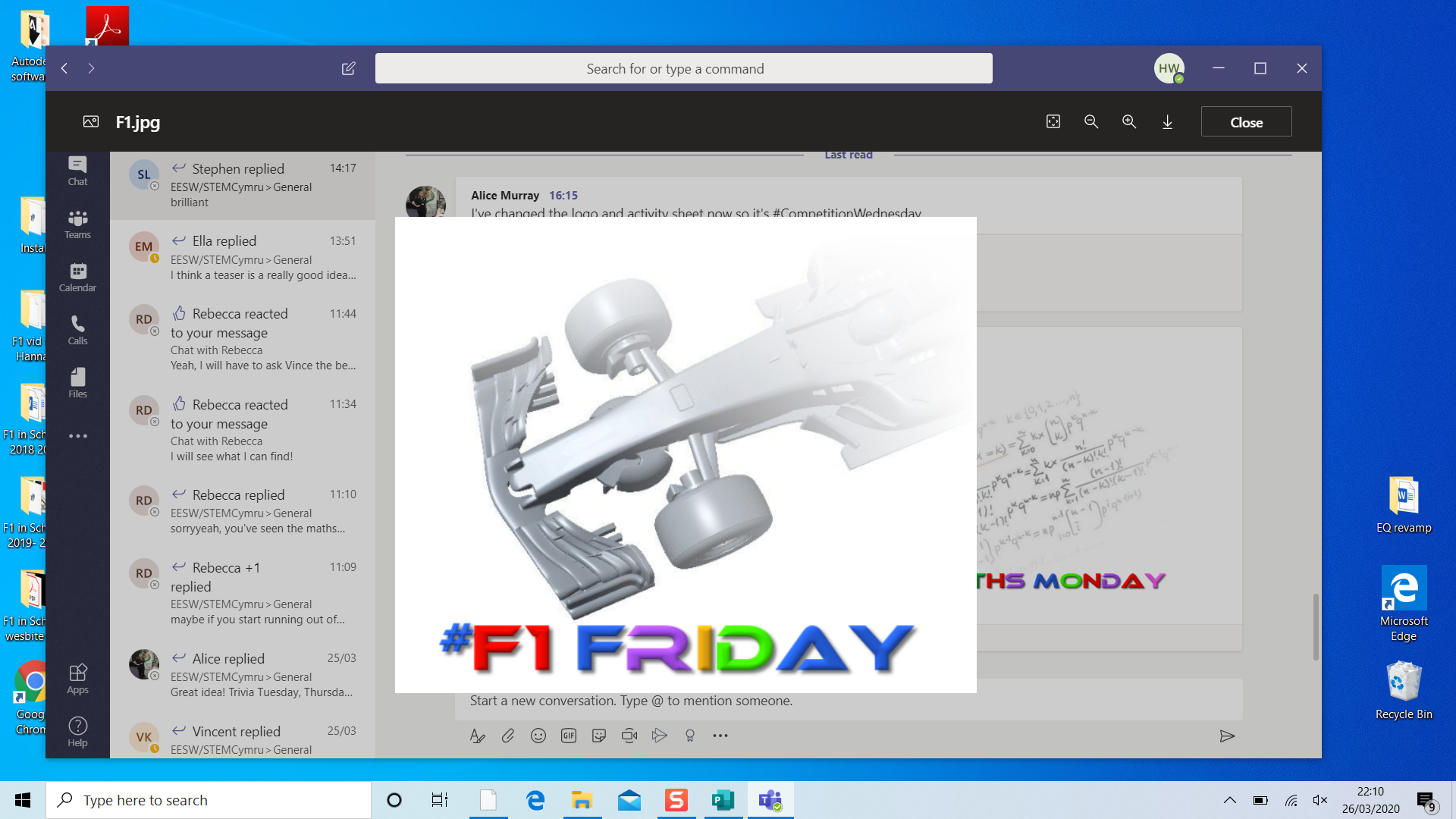 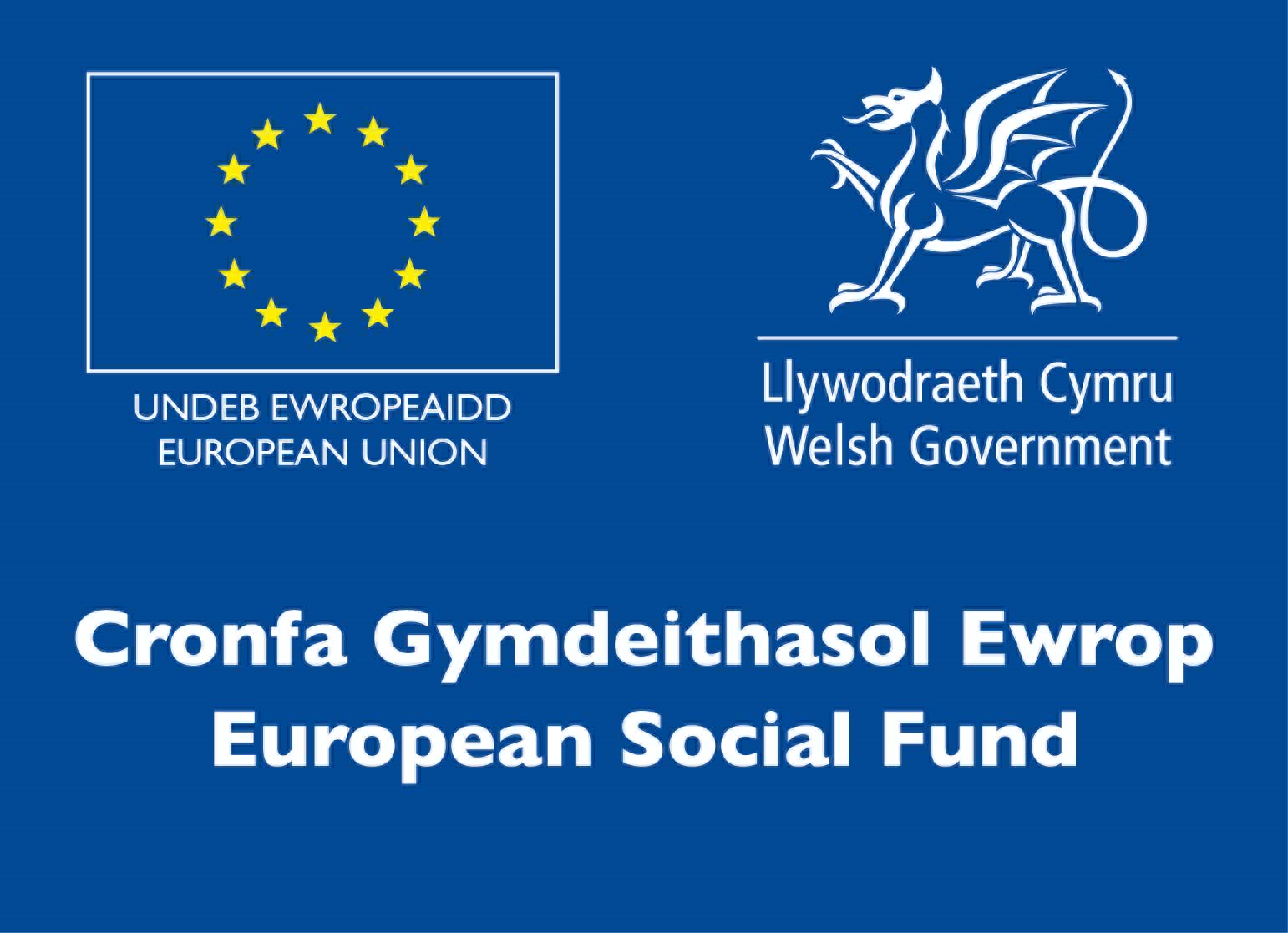 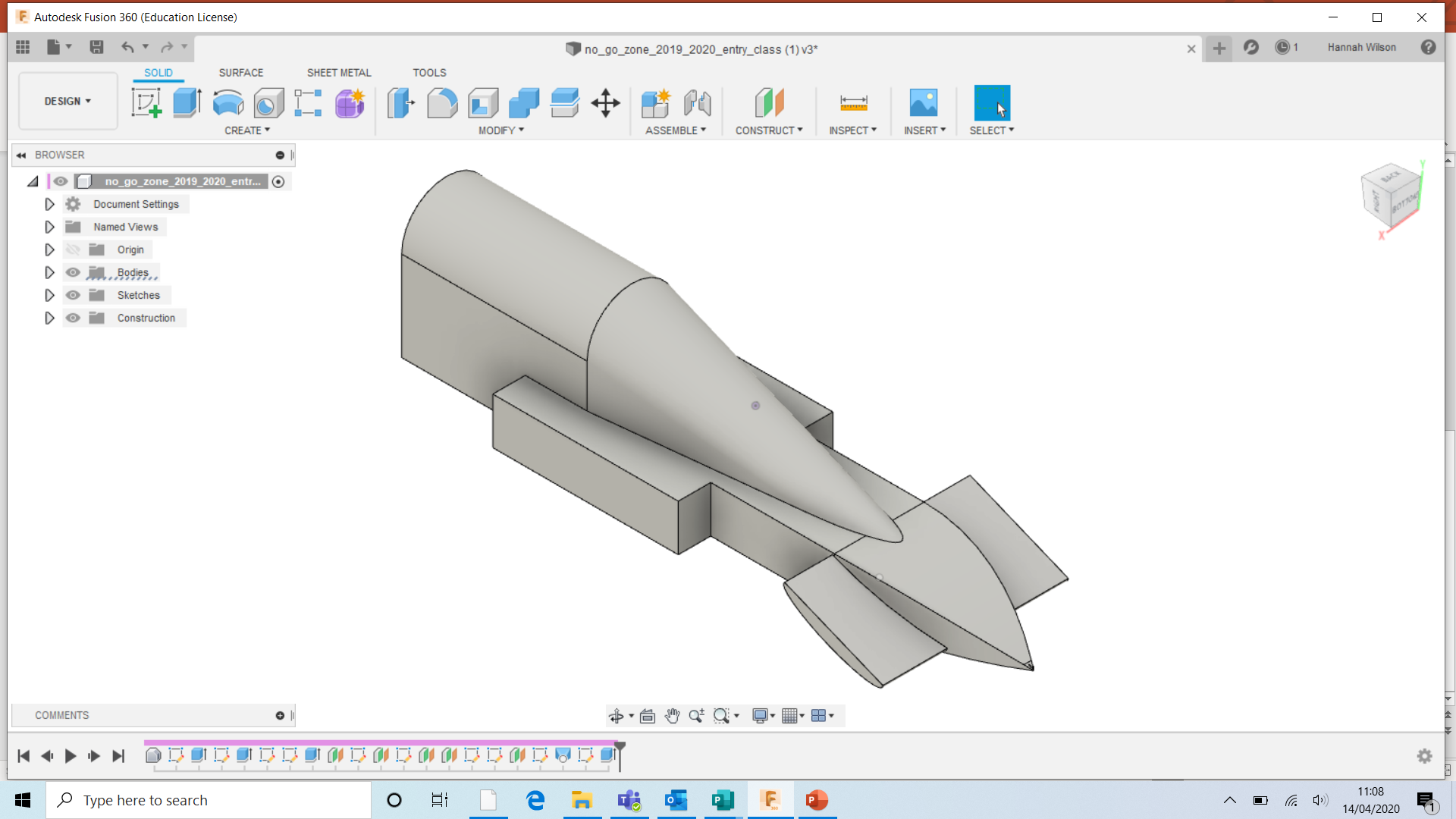 You are going to create the front wings on your car. 

There will be different shaped wings throughout this guide.
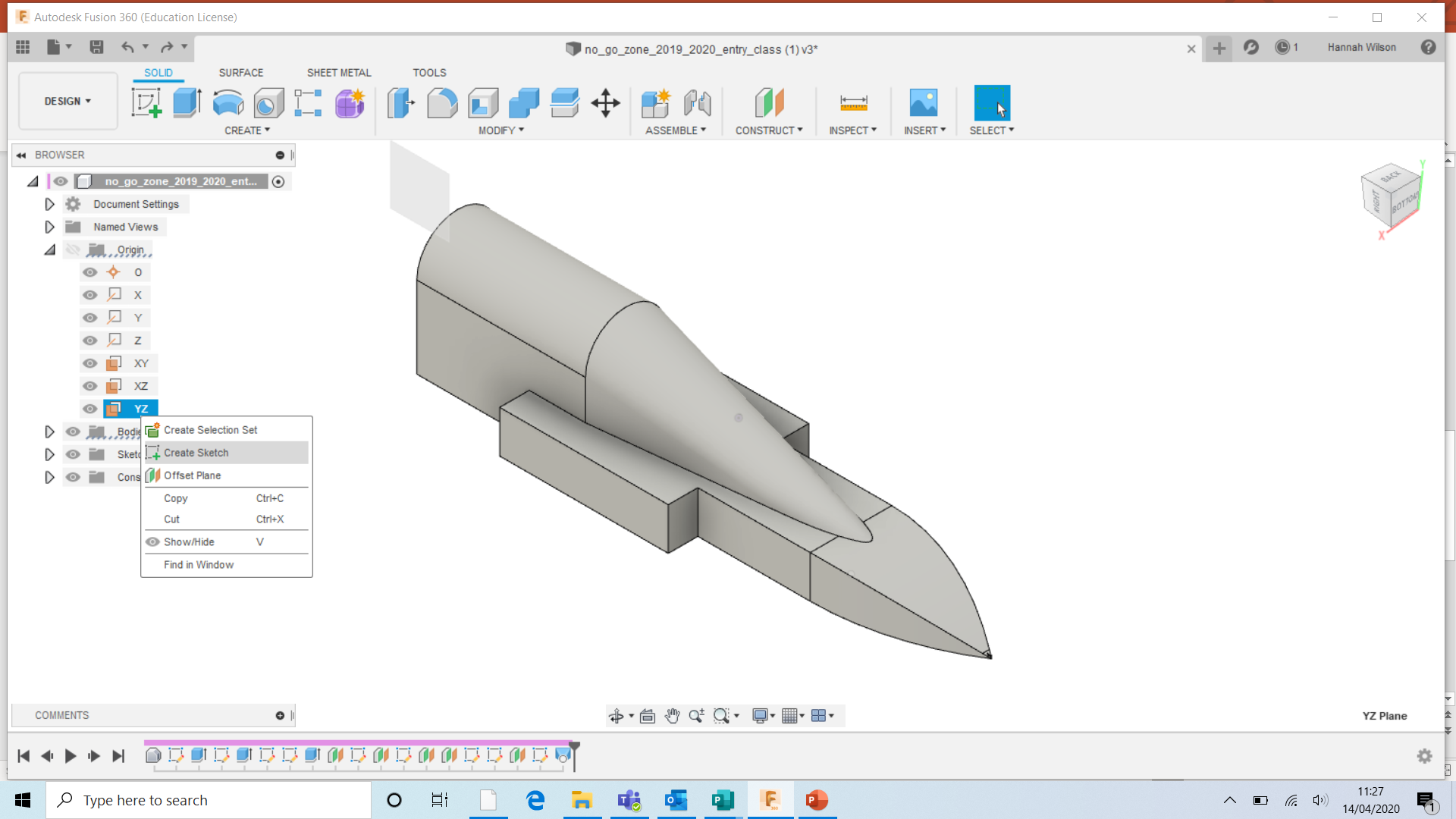 Origin- Click the arrow next to origin.
Right click YZ and select ‘Create Sketch’ 

TIP
Ensure the plane is in the middle of the car.
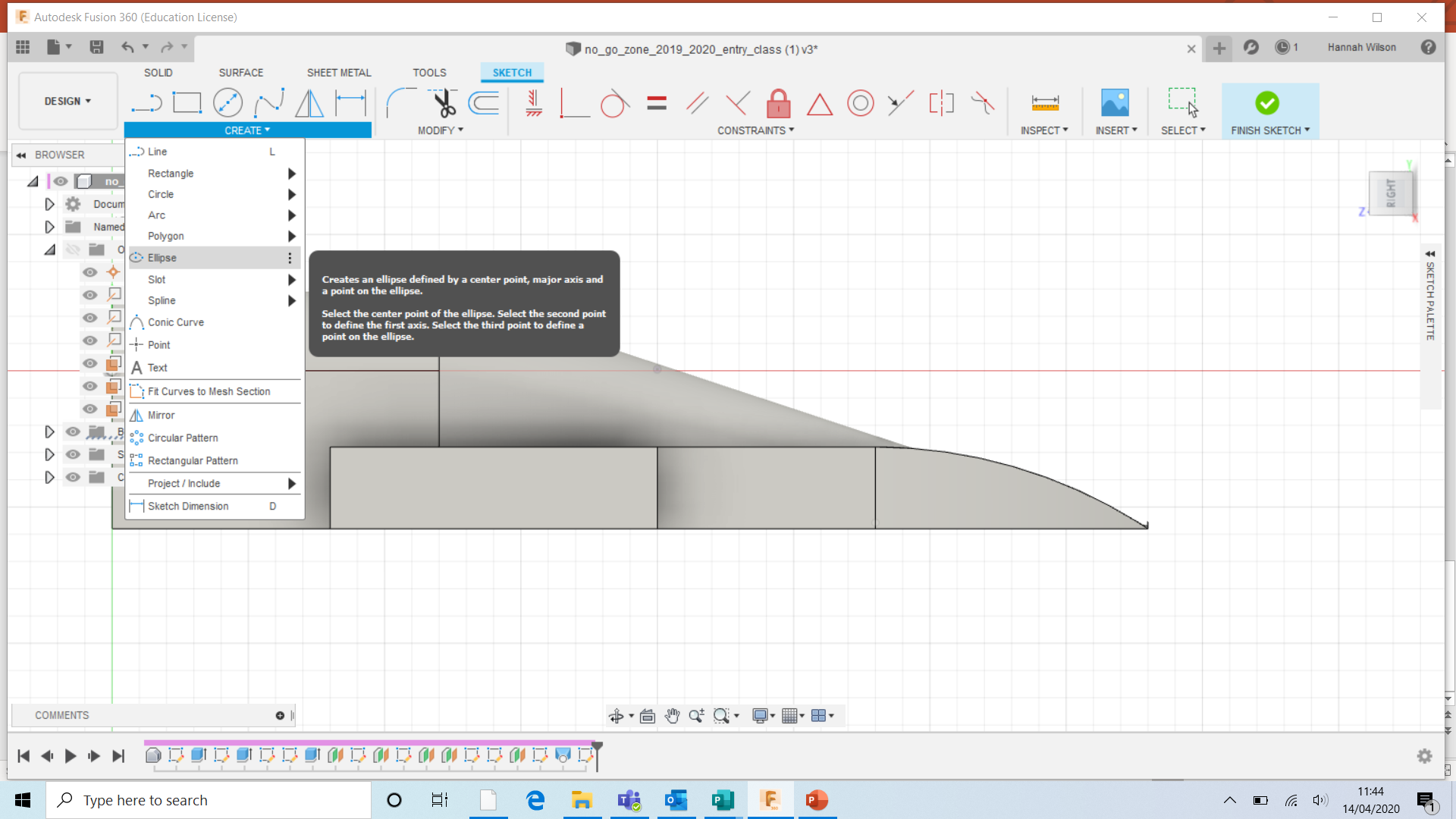 Ensure you can view the side the car. Use the cube to rotate. 
Click ‘CREATE’
Select ‘Ellipse’
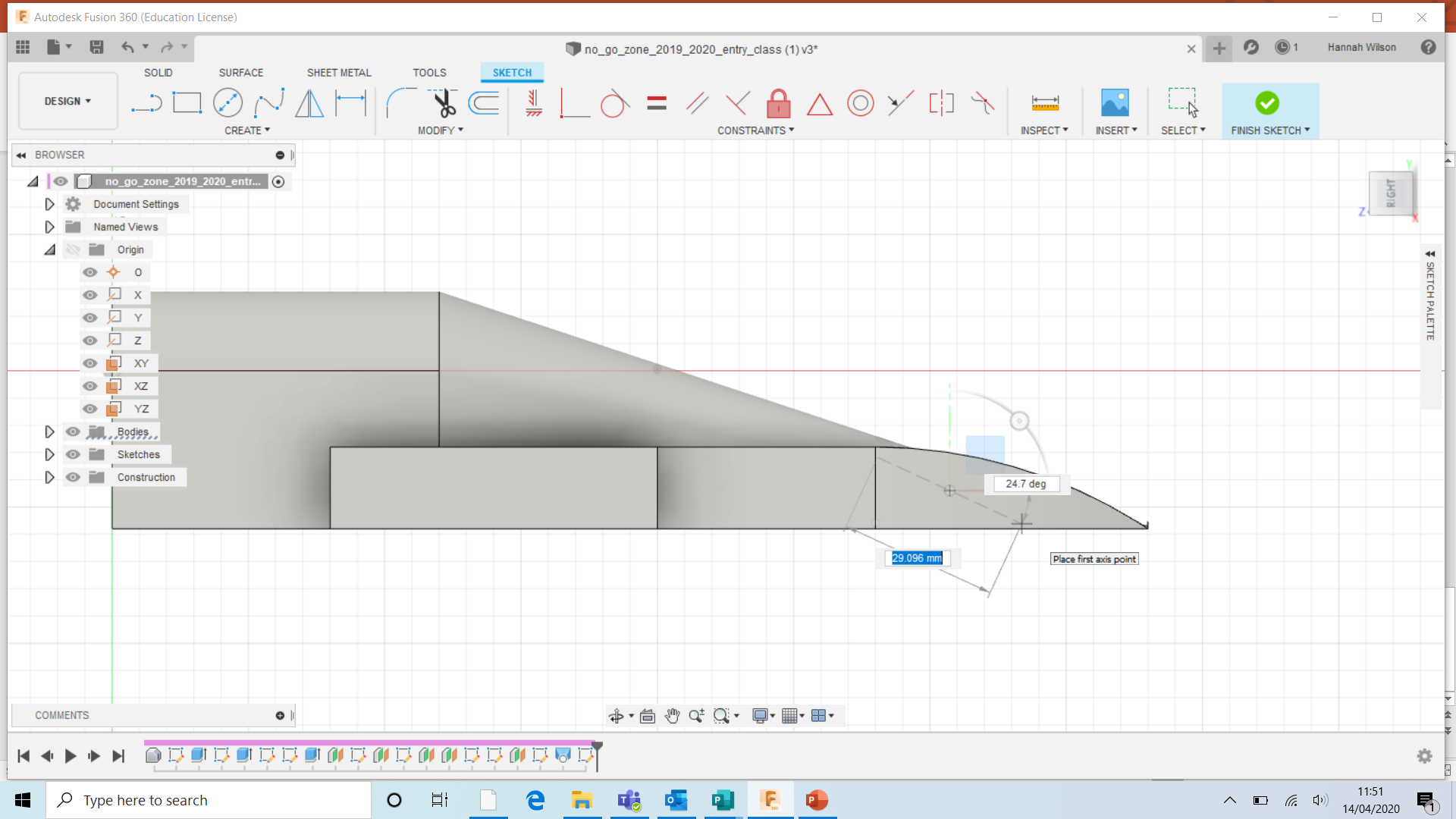 Select the place you would like the middle of the wing.
Drag the cord length of the wing.
Select the thickness of the ellipse- 3mm- 15mm
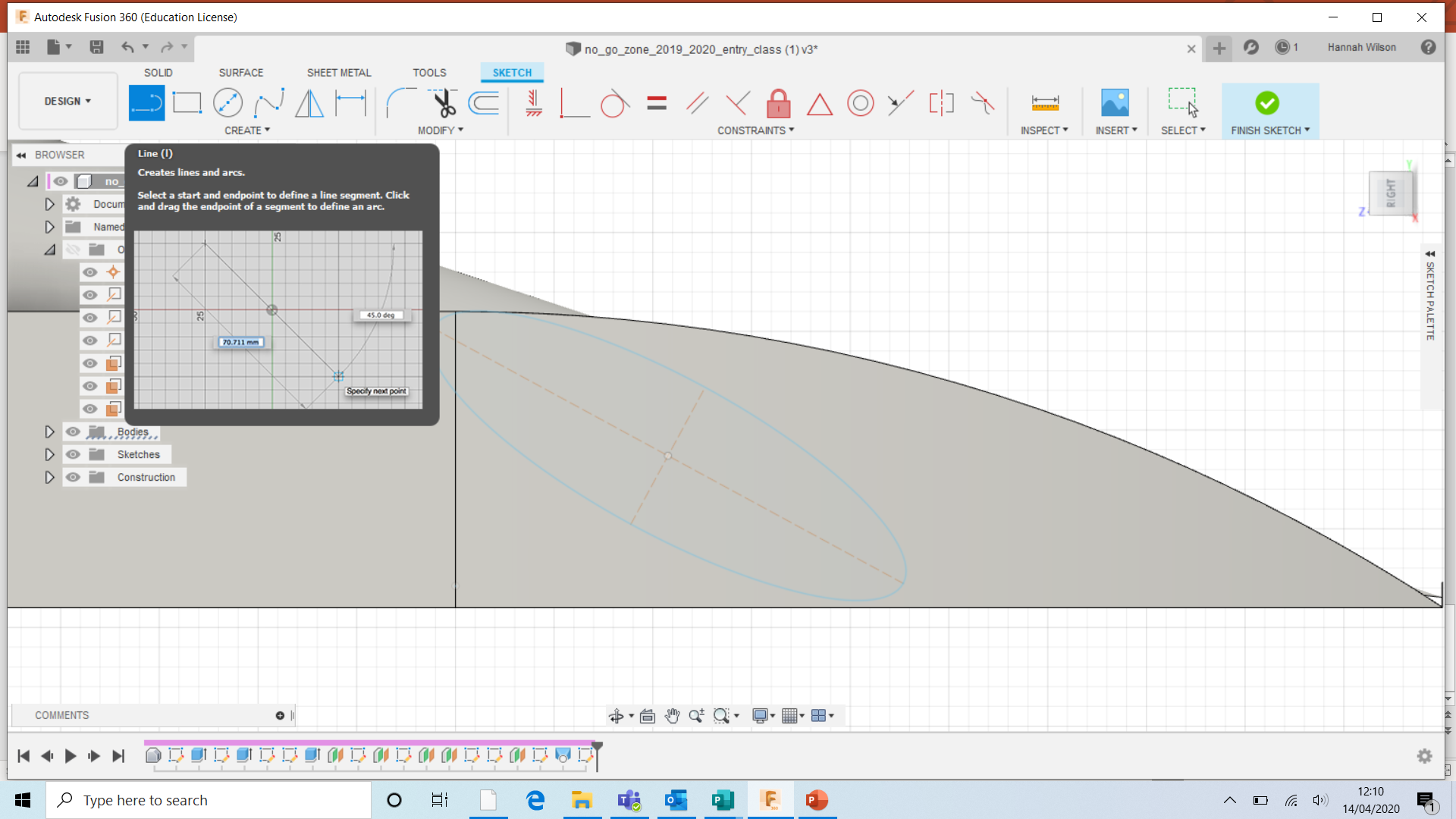 You can leave the shape as it is. 
However, you can shape the ellipse to be more aerodynamic.
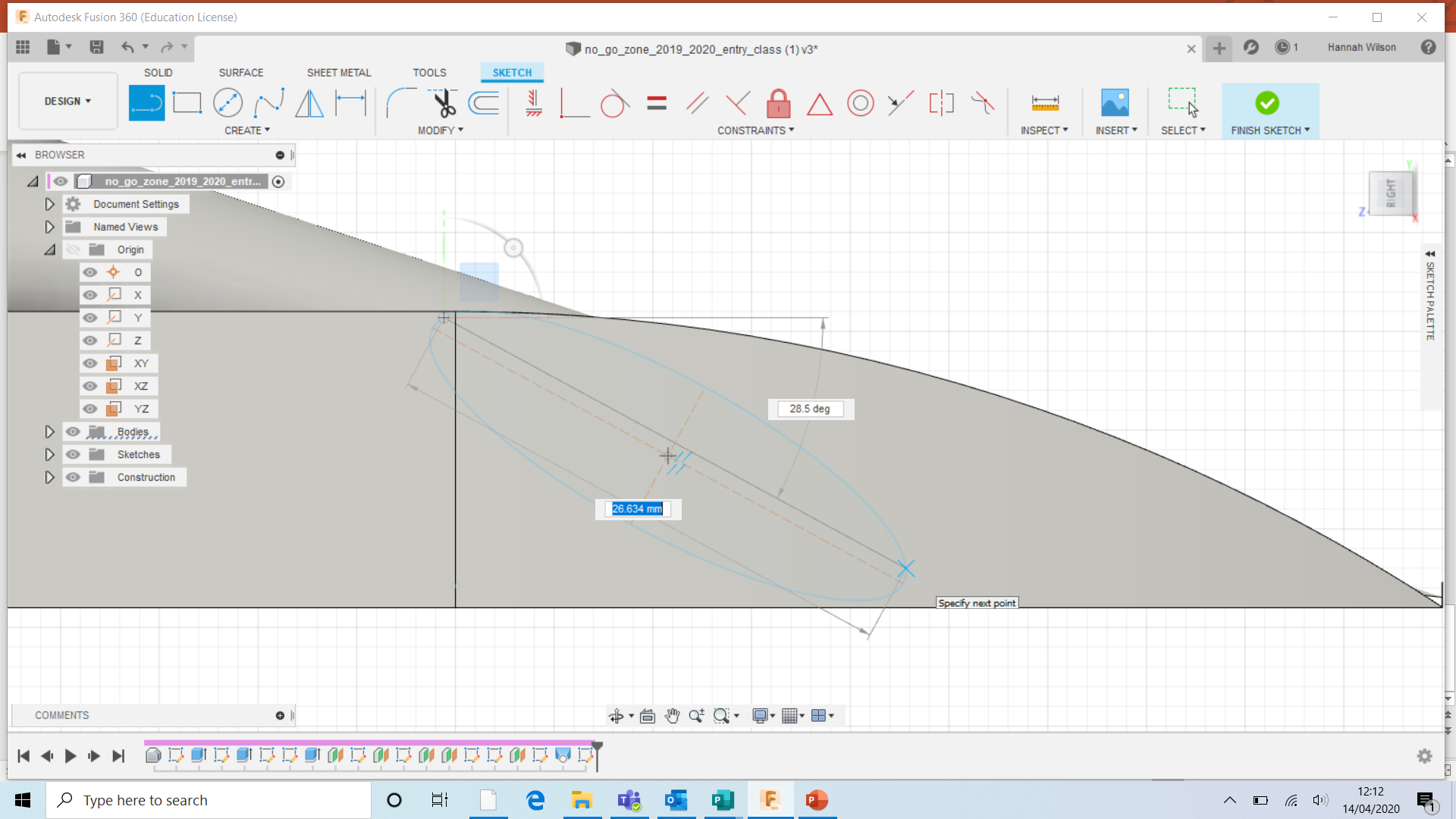 You can leave the shape as it is. 
However, you can shape the ellipse to be more aerodynamic.
Select ‘LINE’- Draw the line across the ellipse.
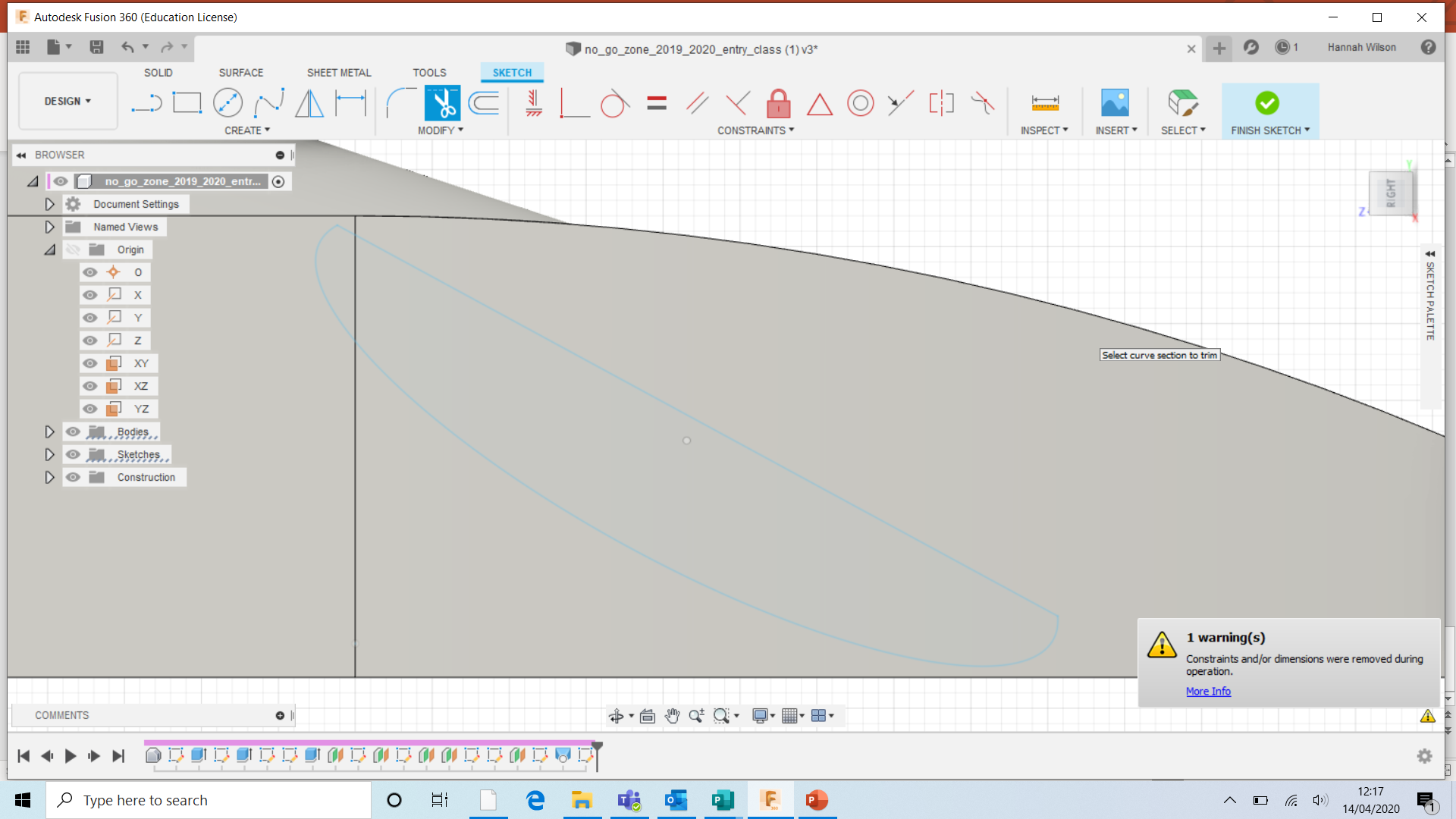 Press ‘T’ on your keyboard for the trim tool. 
Select the top of the ellipse and double click.
Select ‘Finish Sketch’
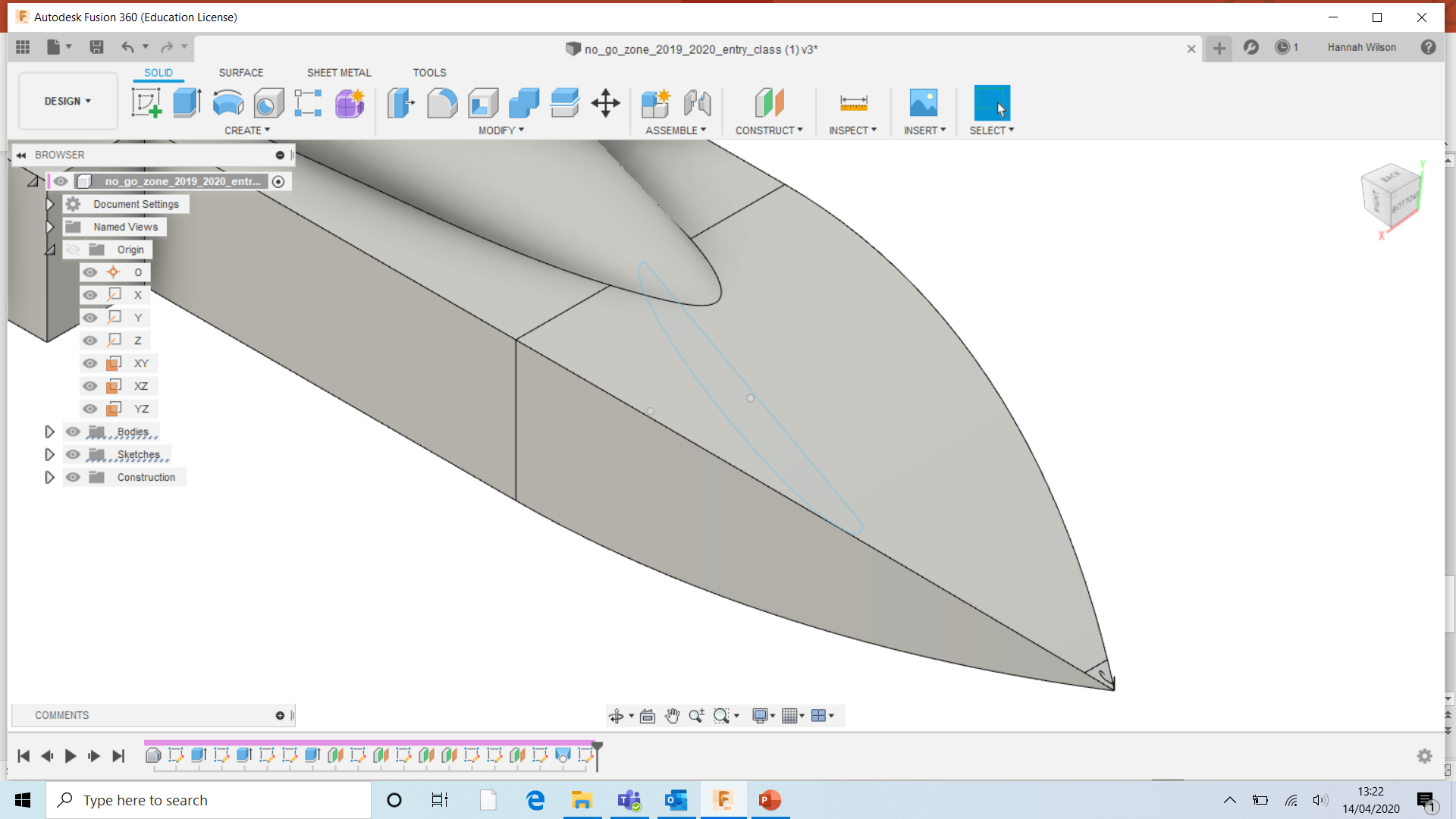 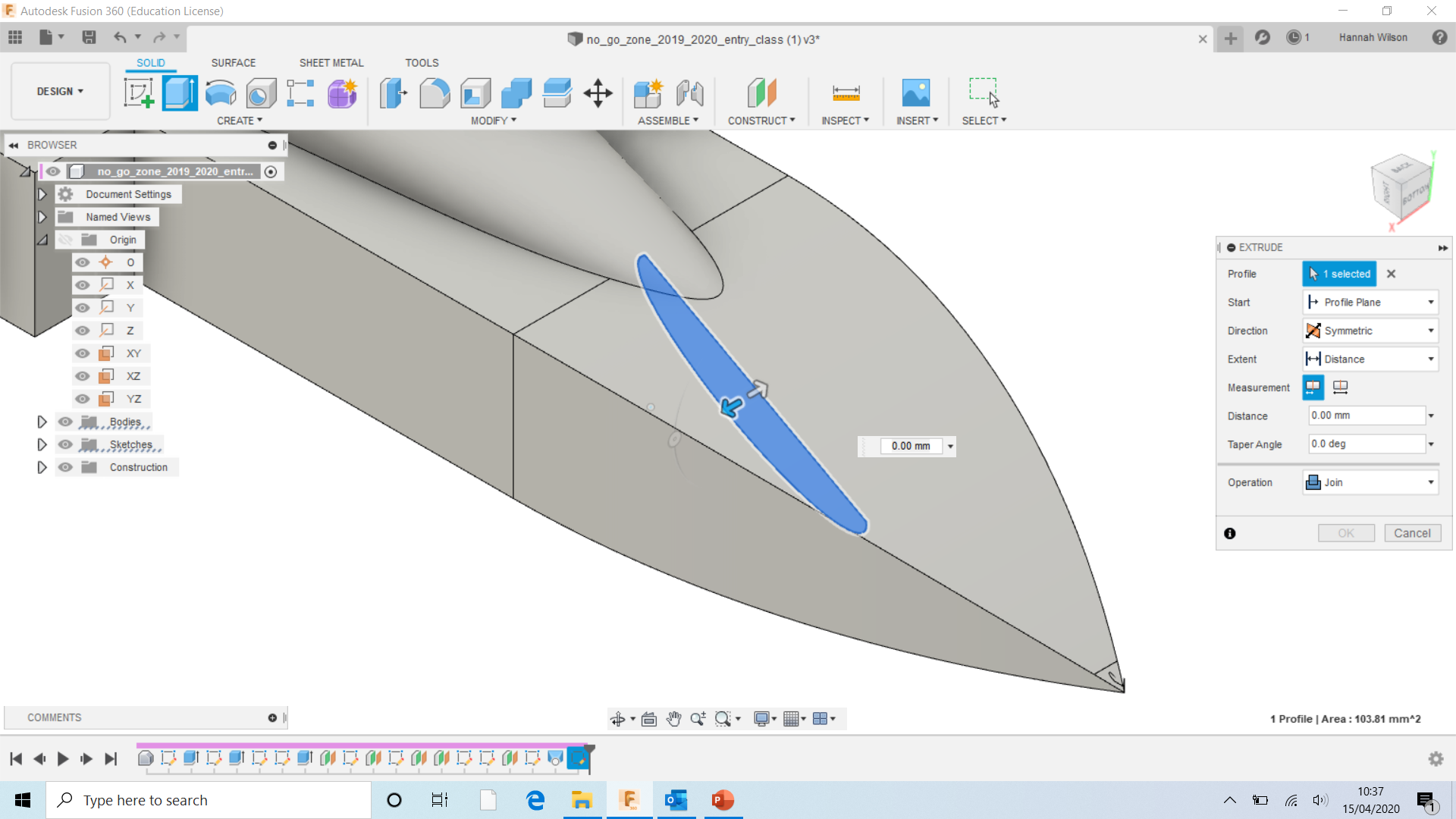 Select the shape you have created.
In the EXTRUDE menu;
Direction- Symmetric
Operation- Join
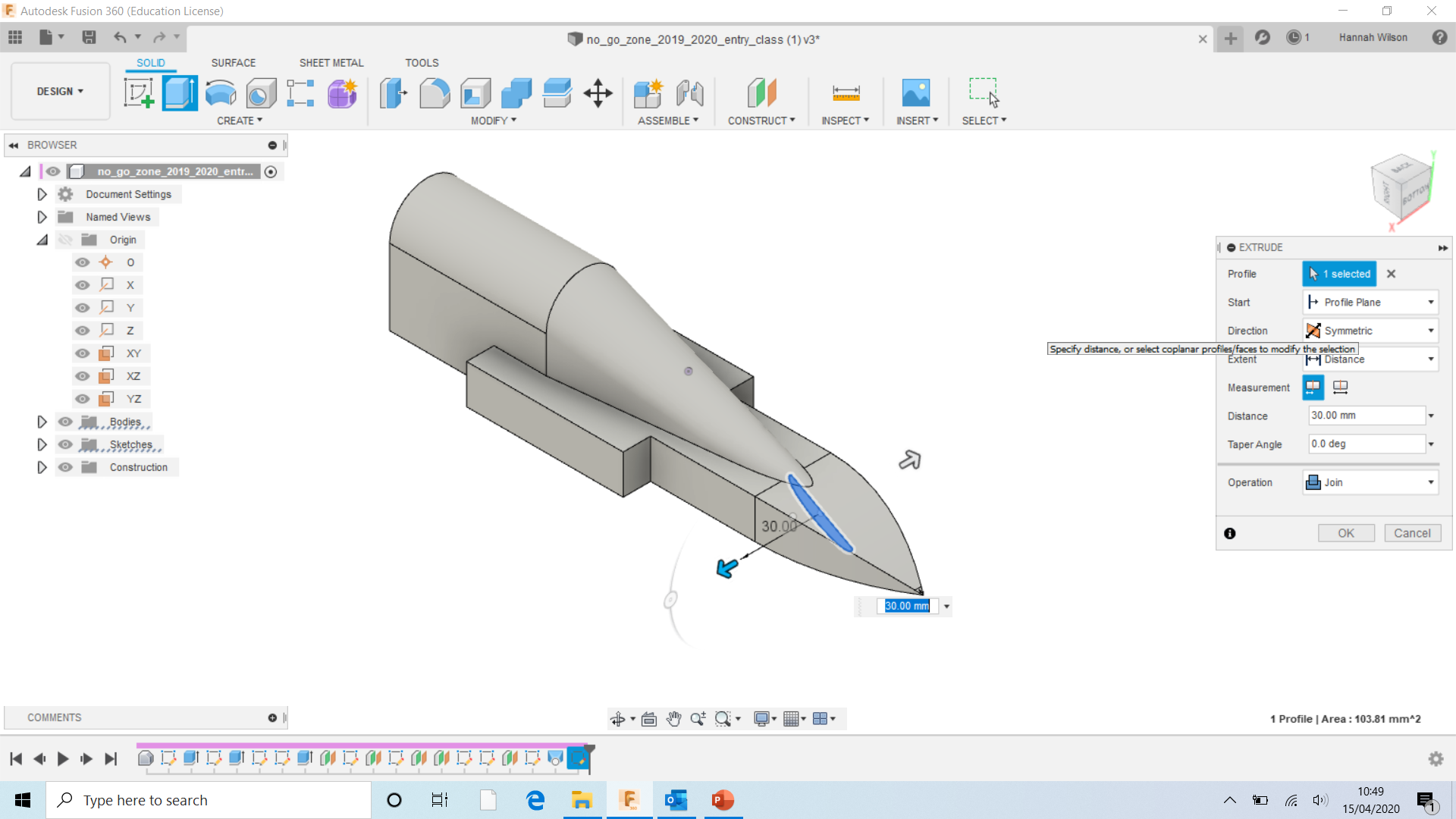 Drag the arrows outwards for the wing span. 
Minimum- 60mm
Maximum- 80mm

TIP
Symmetric shows only half the measurement e.g 60mm has appeared as 30mm.
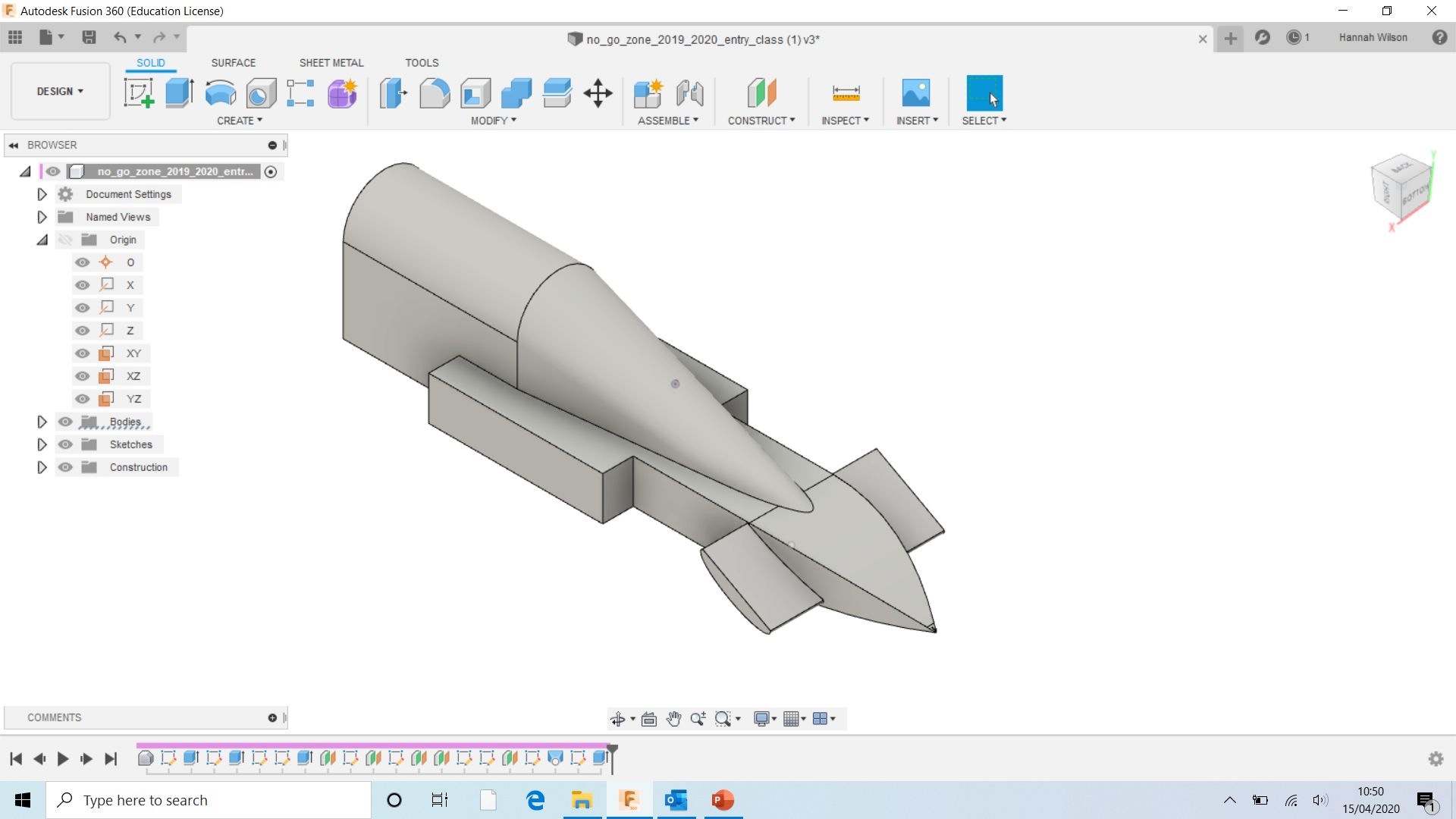 Congratulations, you have created a front wing for your car. 
The next few slides show different shaped wings.
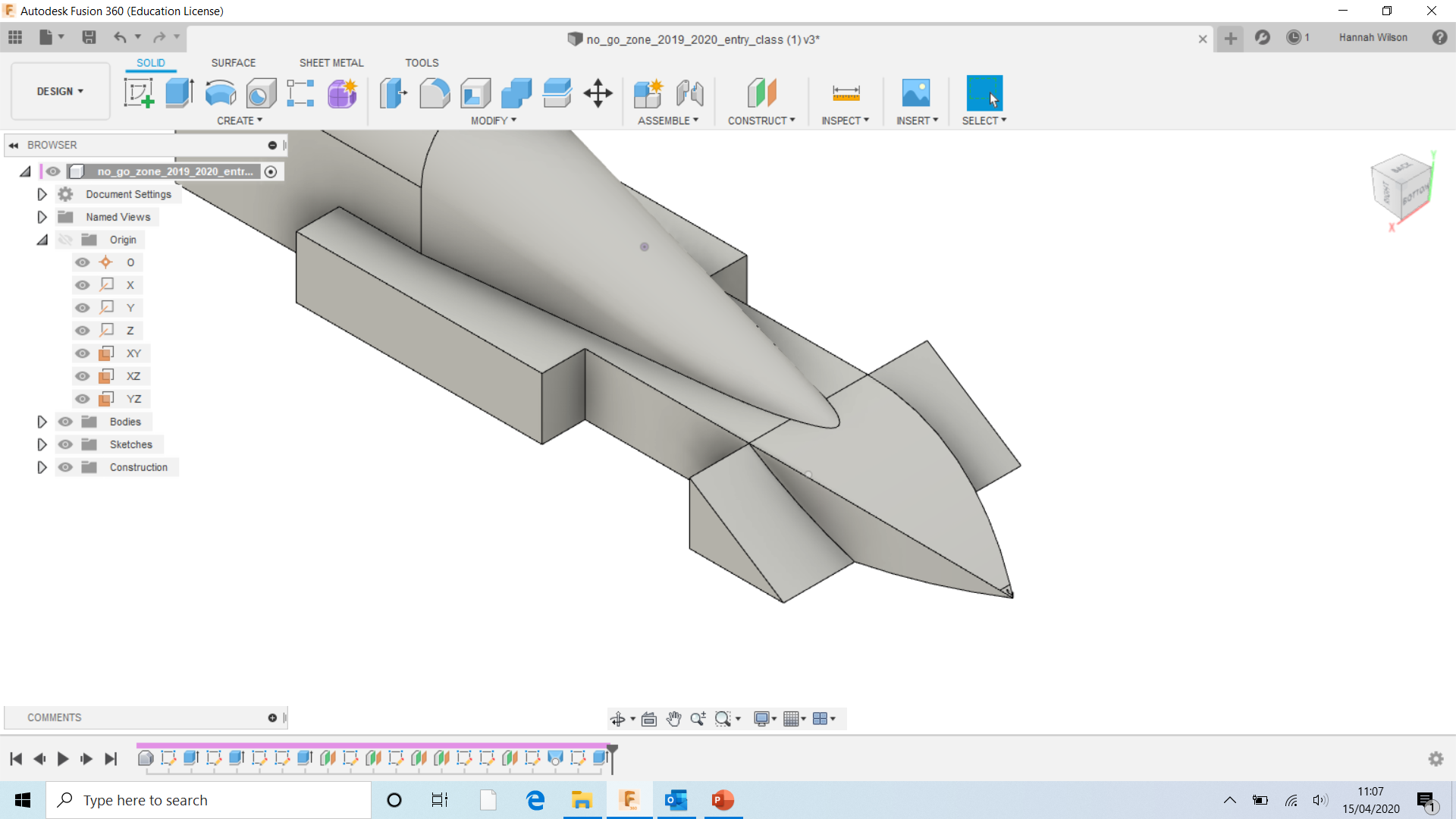 Here is another way of creating the front wings.
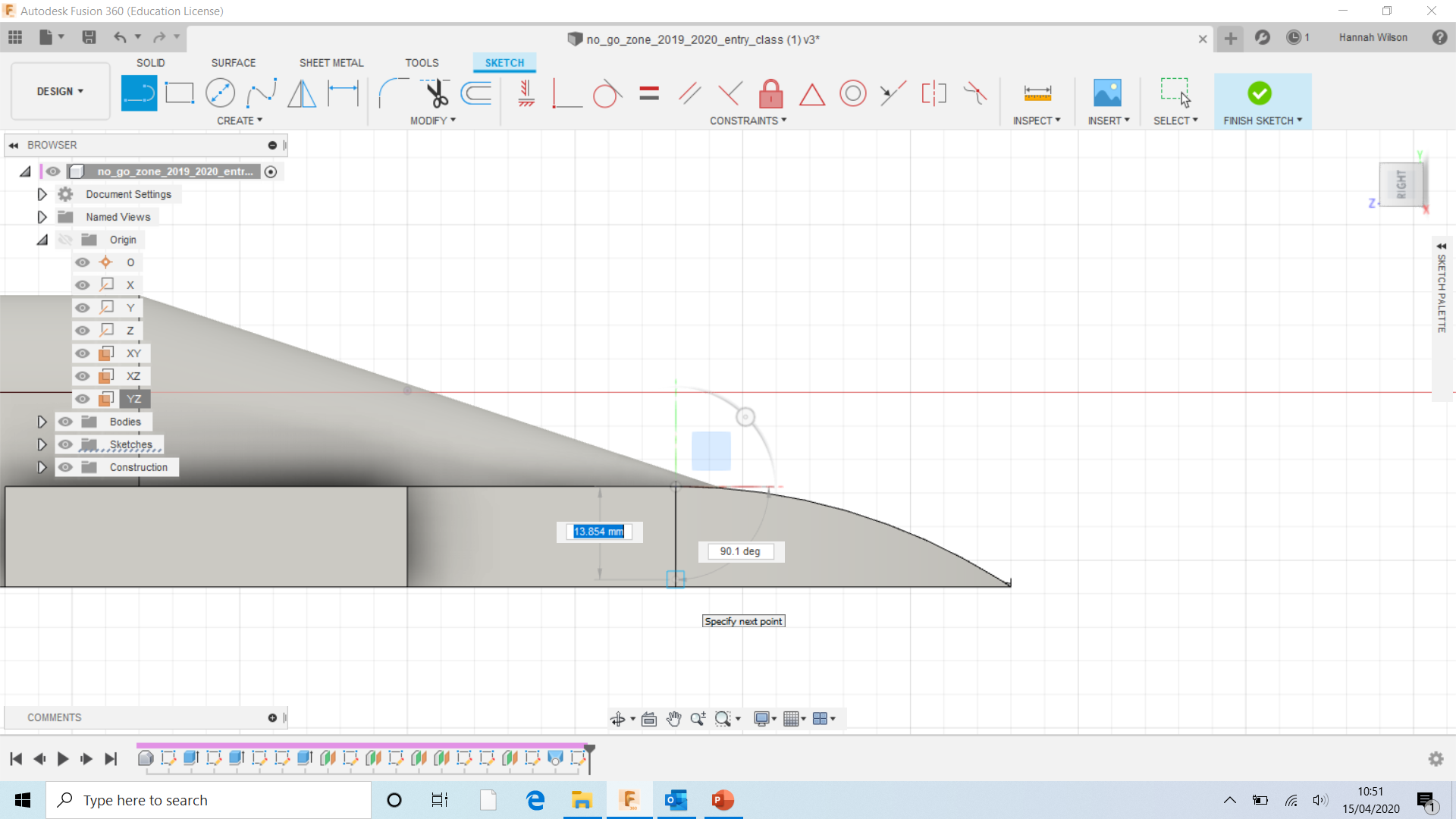 Using the line tool, create a triangle.
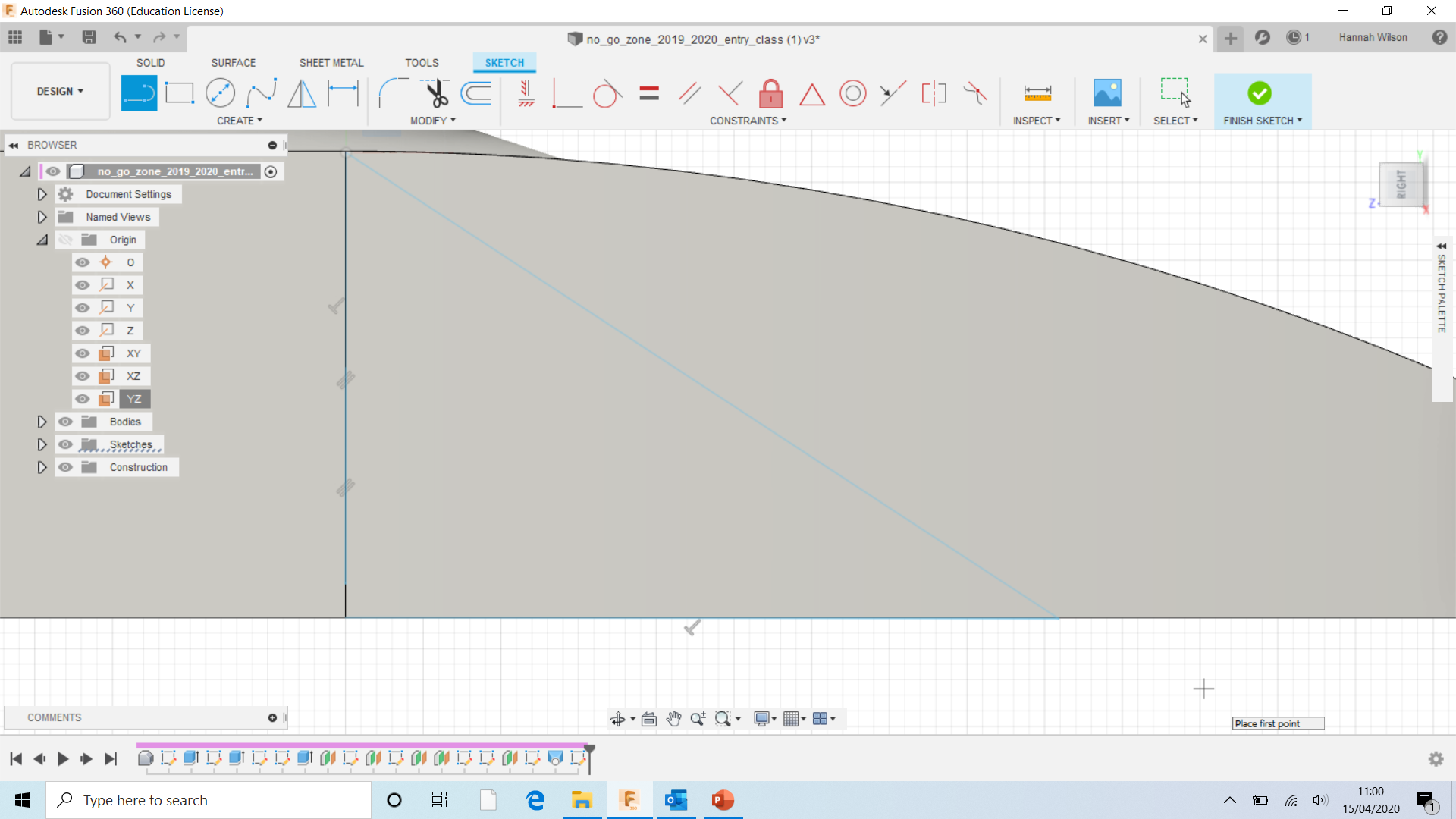 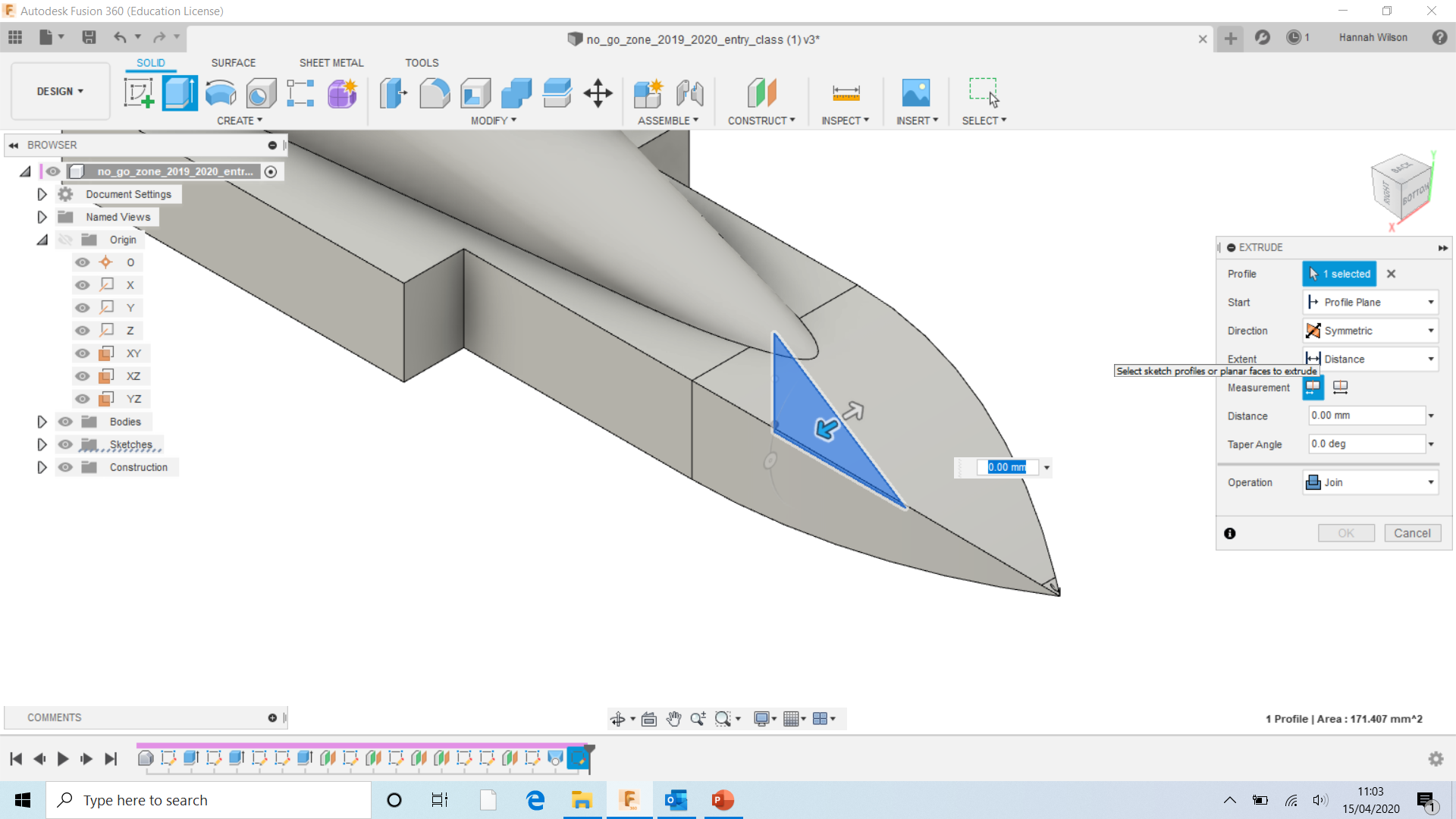 Direction- Symmetric
Operation- Join
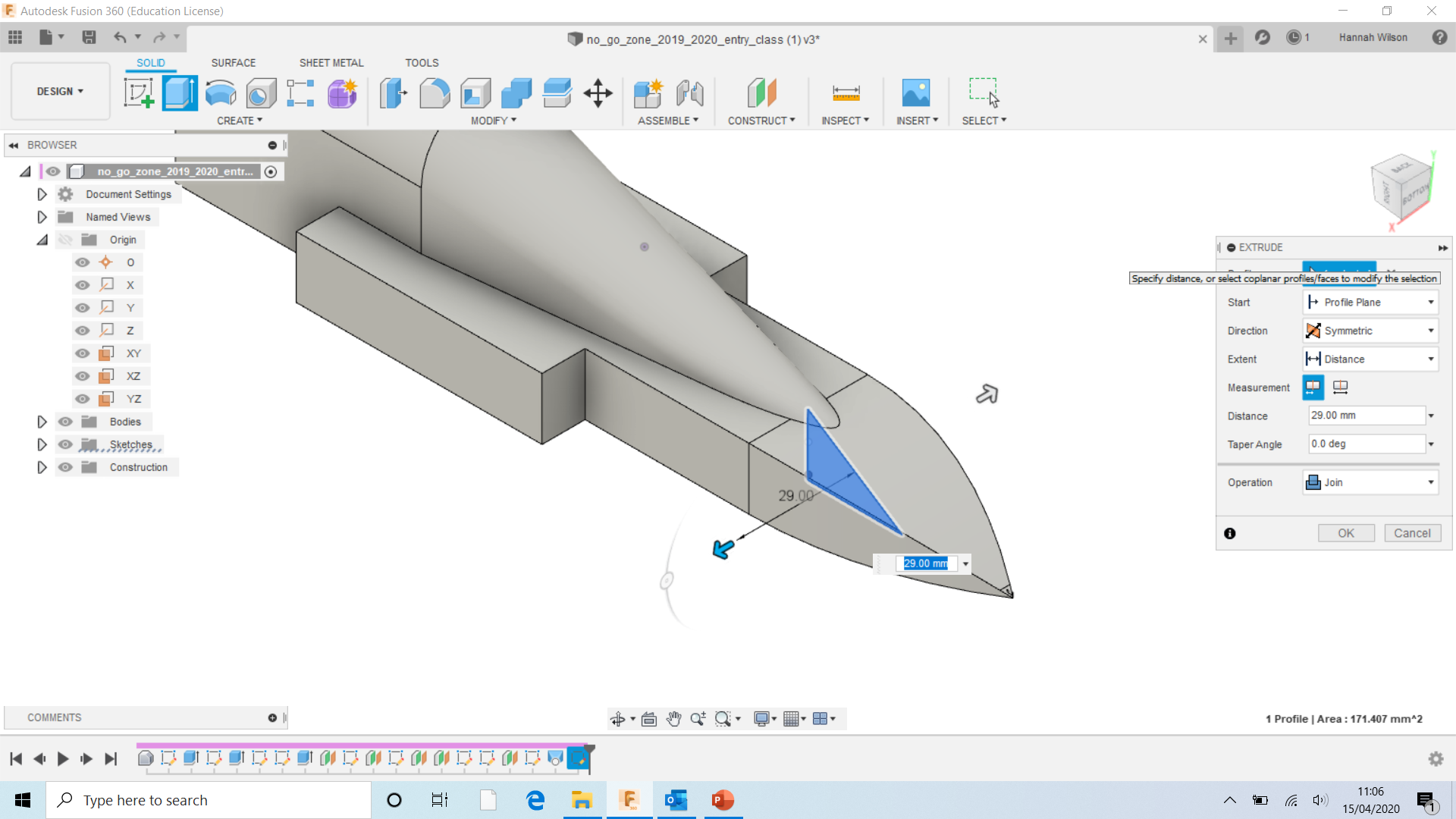 Drag the triangle out
Minimum- 60mm
Maximum- 80mm
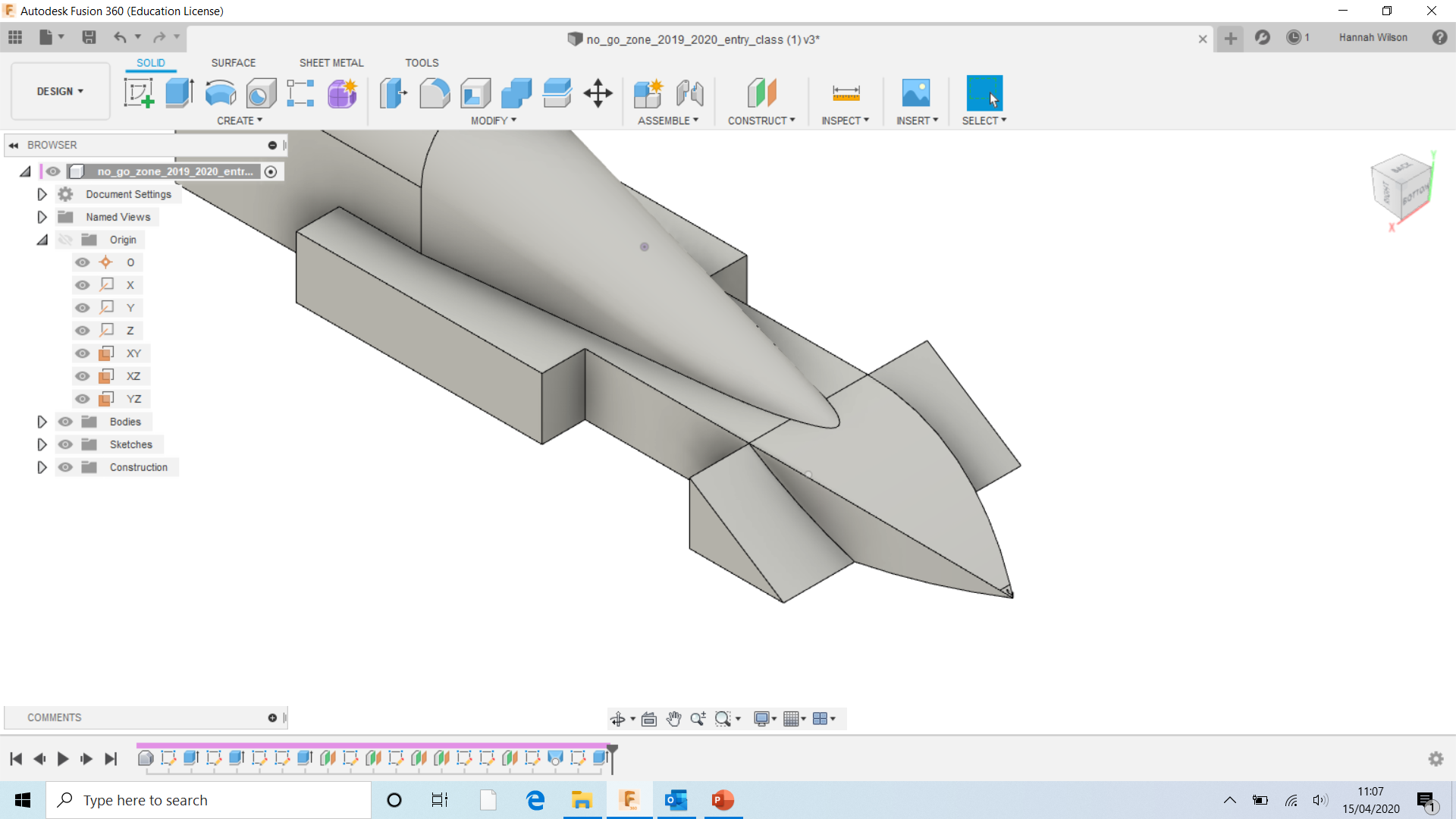 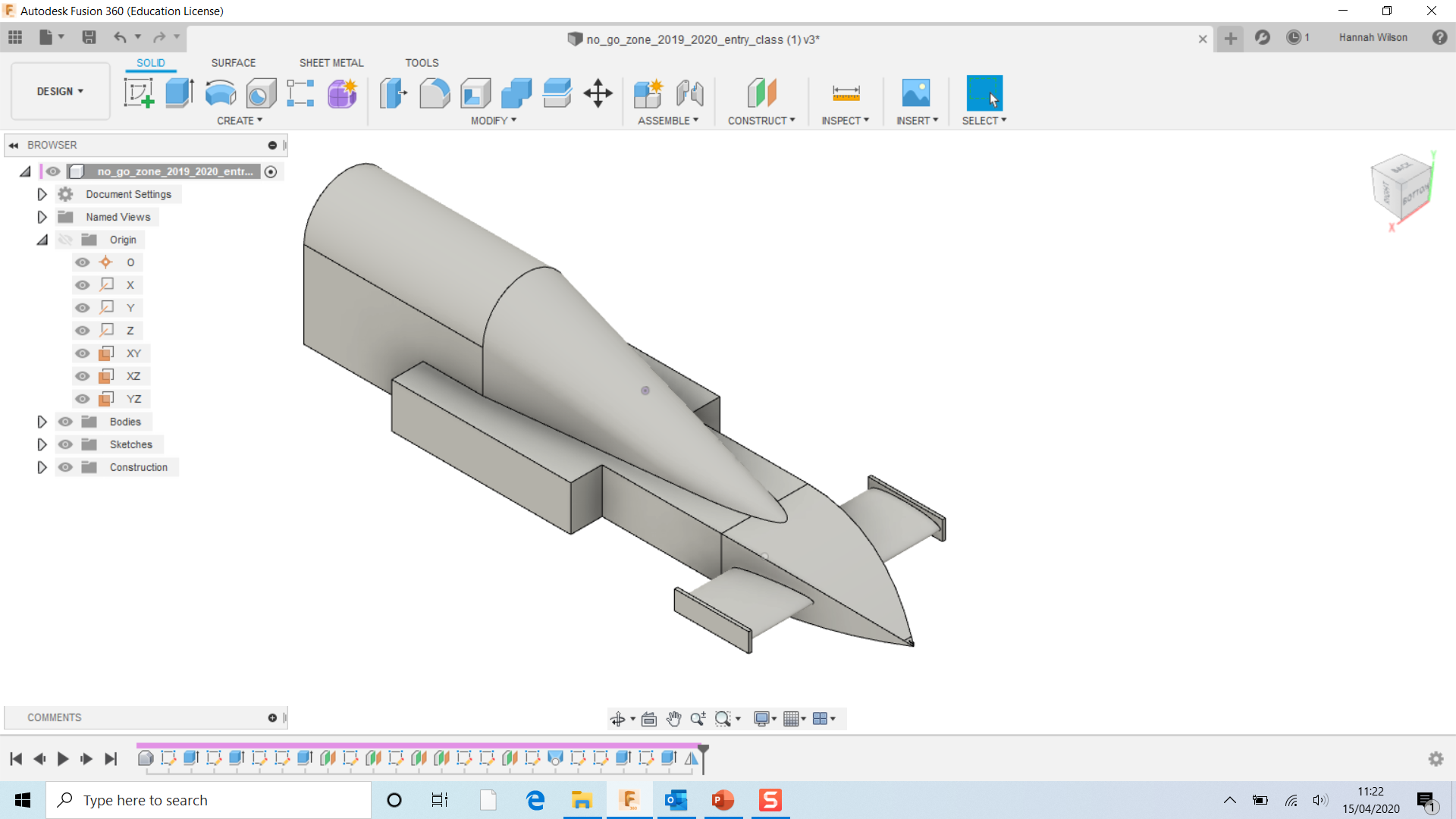 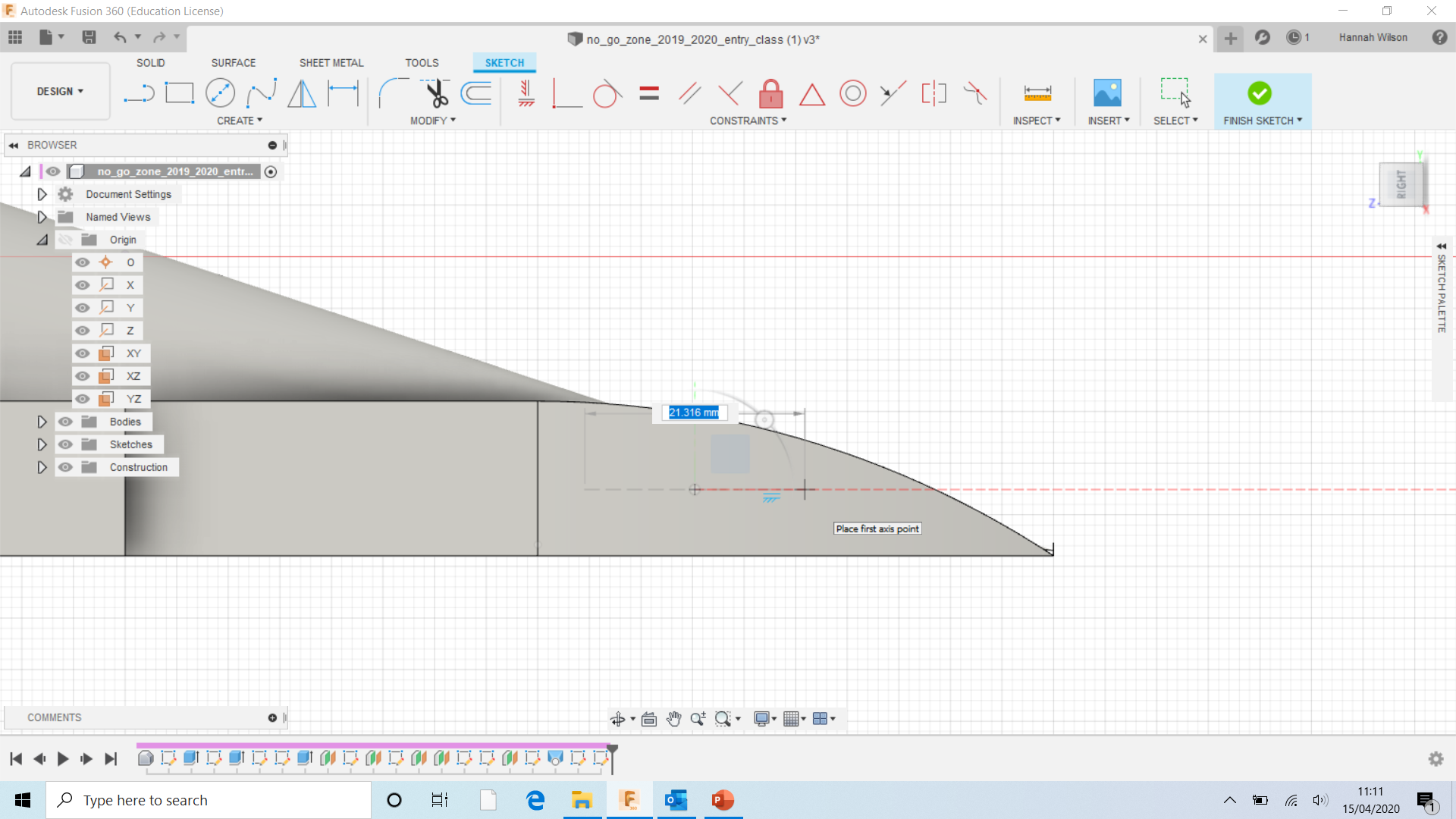 Using the ellipse tool, create an ellipse shape.
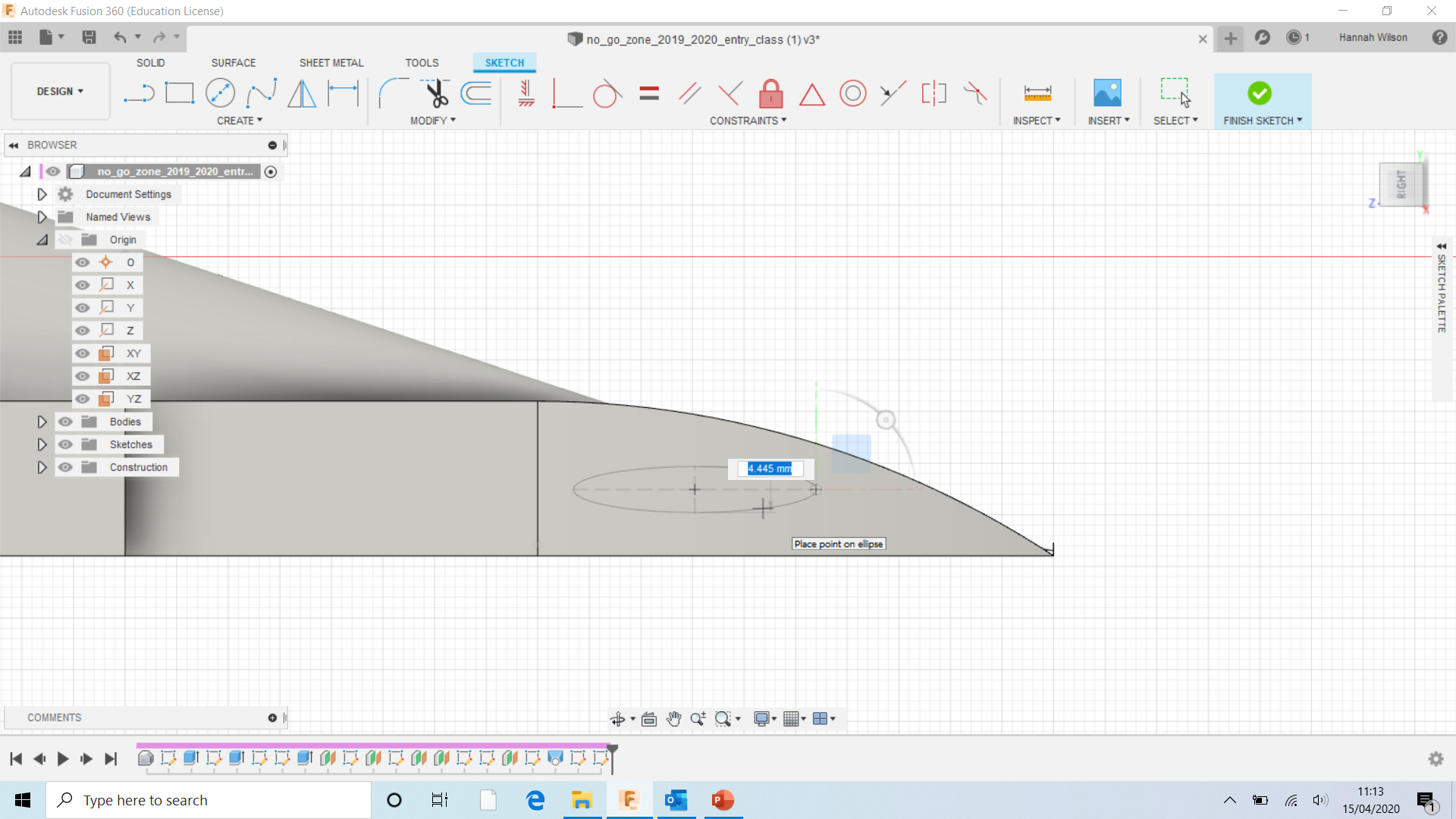 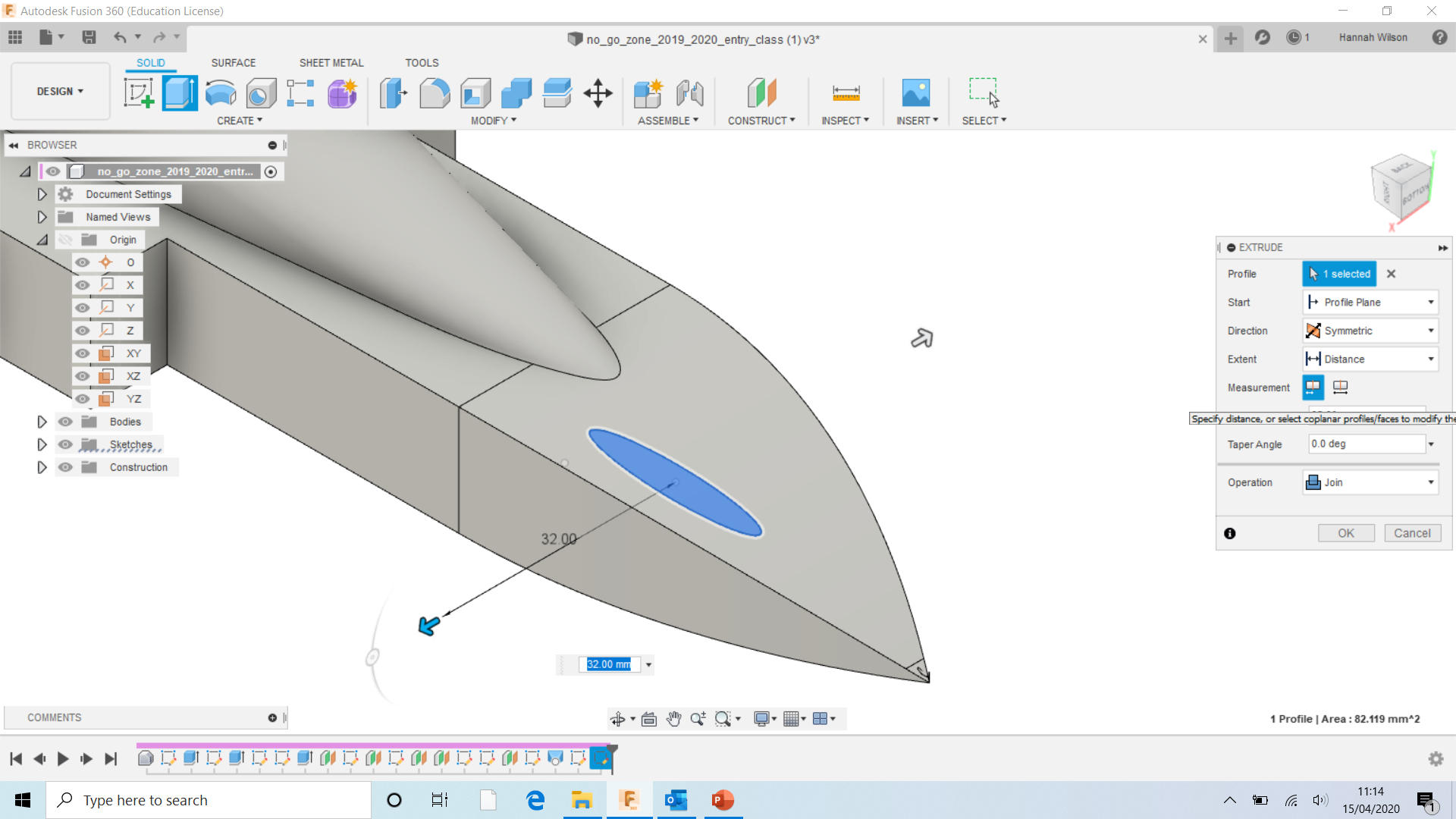 Direction- Symmetric
Operation- Join

Drag the shape out;
Minimum- 60mm
Maximum- 80mm
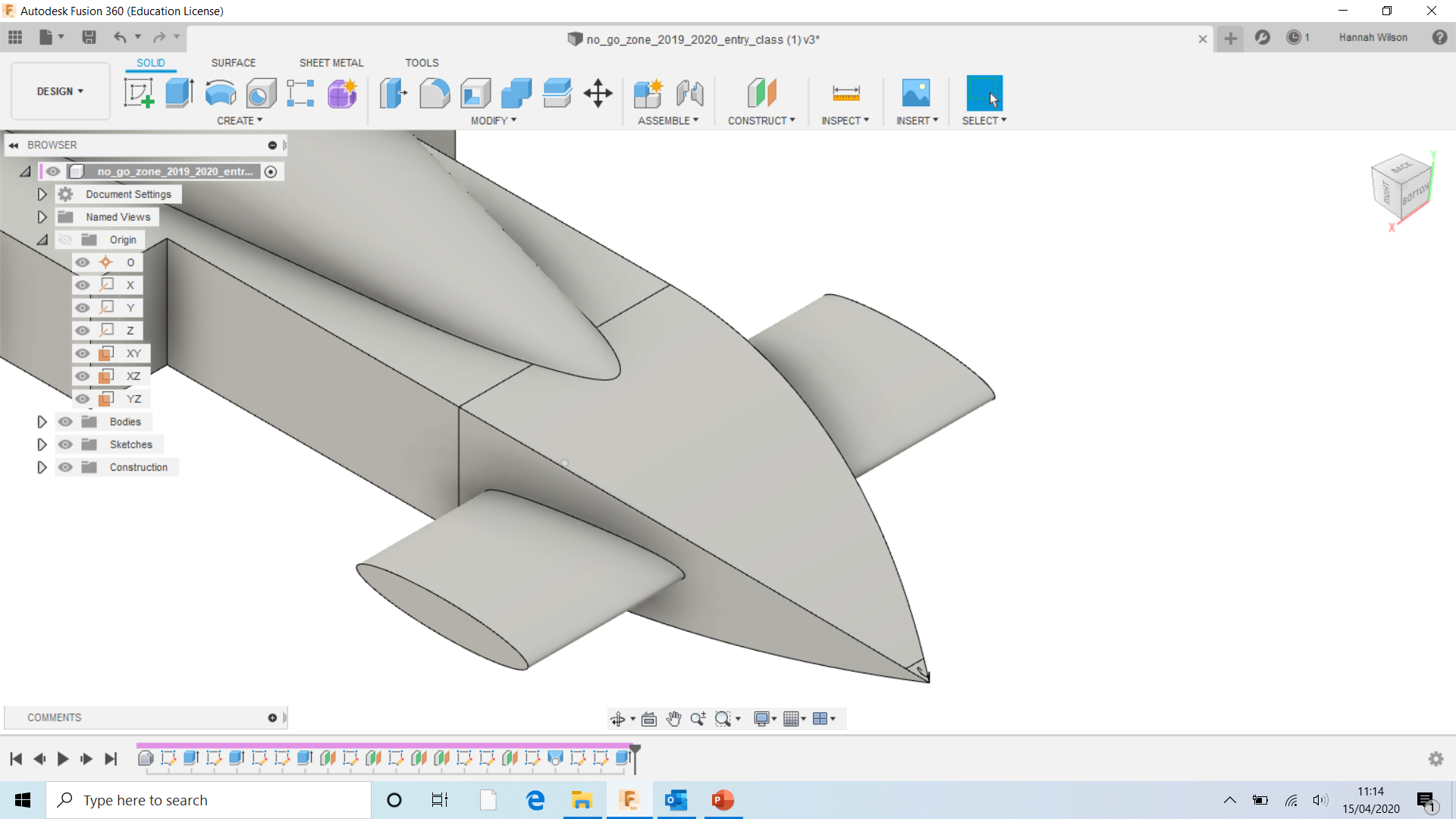 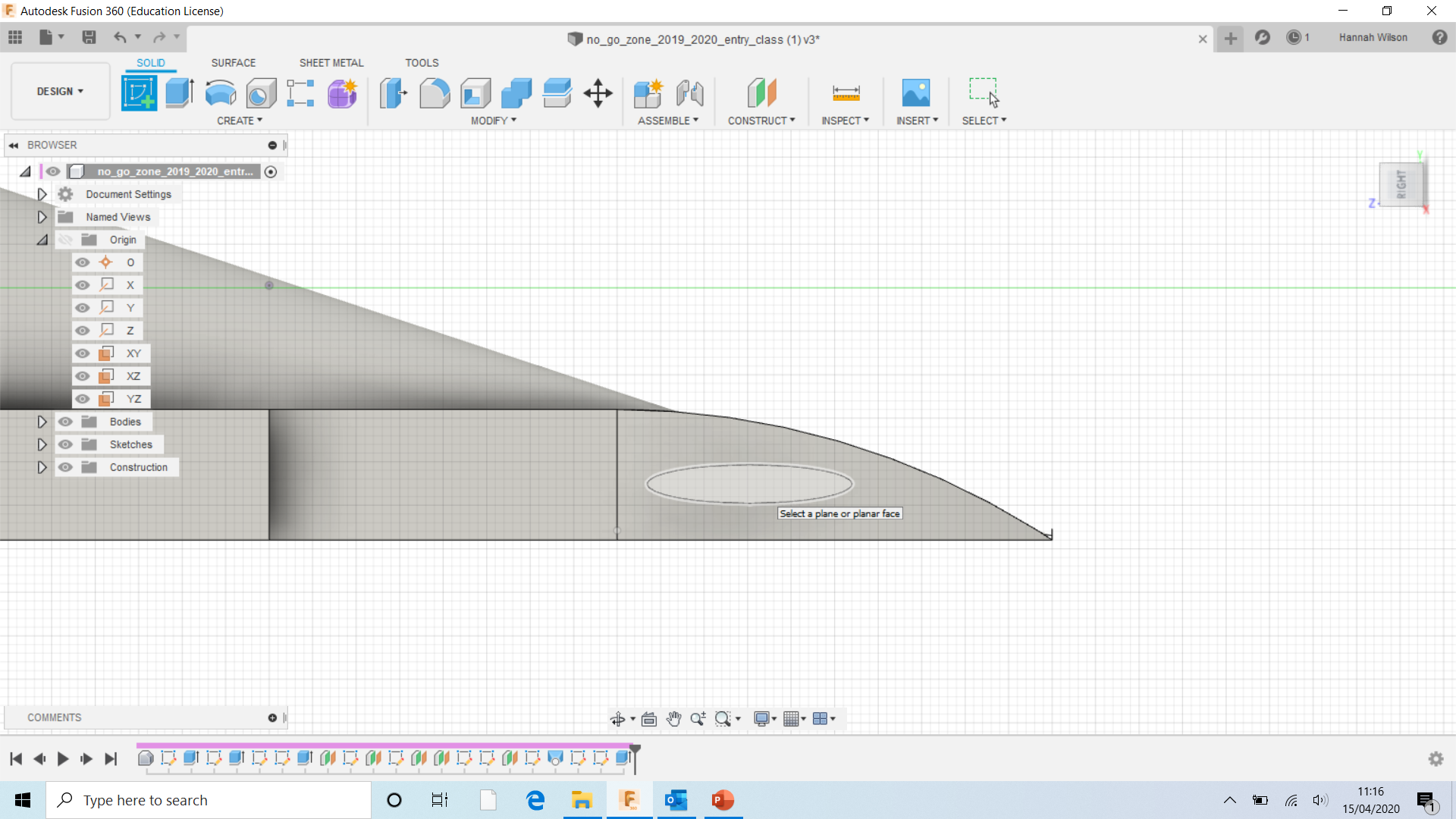 Select ‘CREATE SKETCH’ 
Click the end of the ellipse shape.
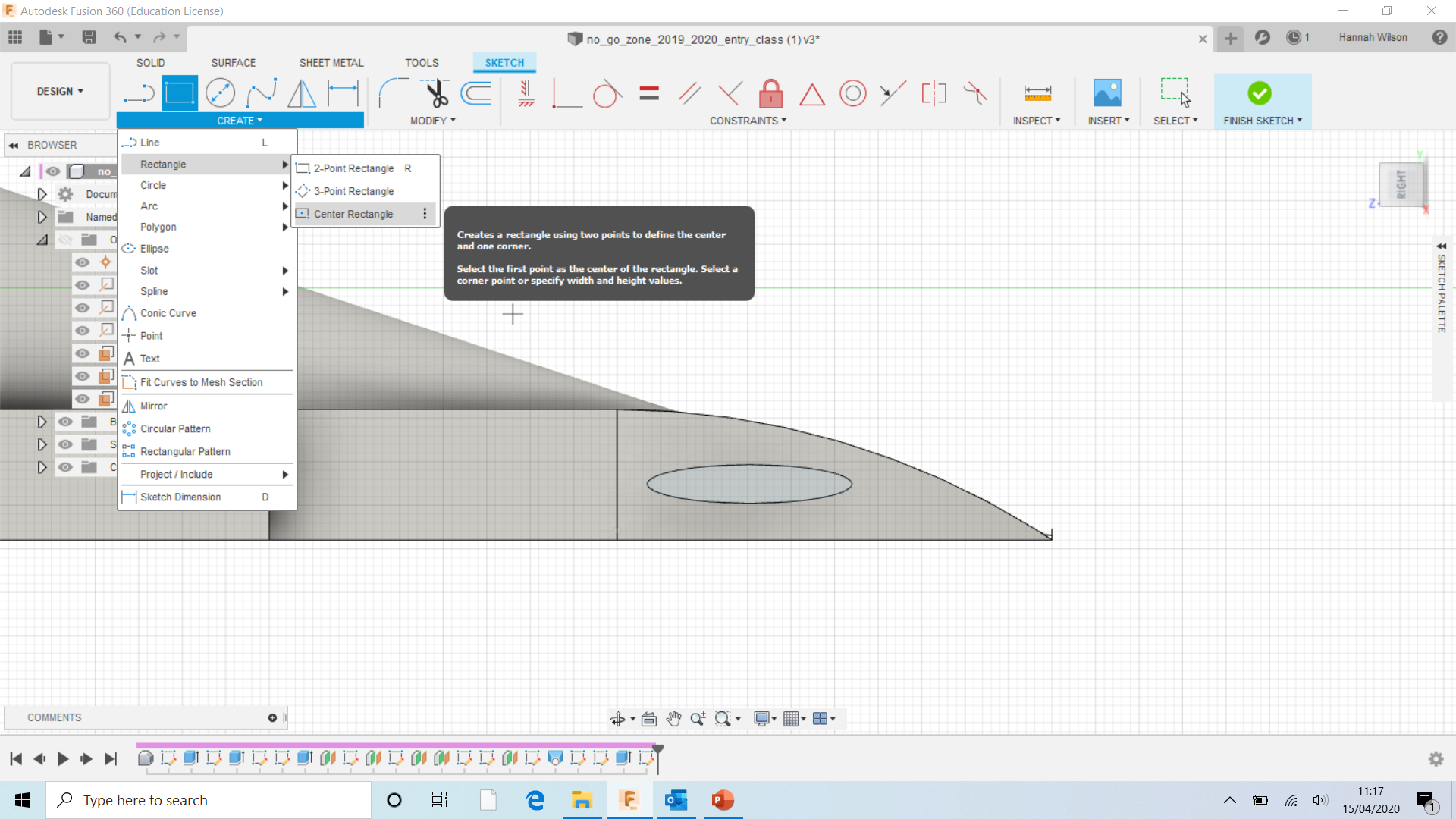 Select ‘CREATE’
Select ‘Rectangle’
Select ‘Centre Rectangle’
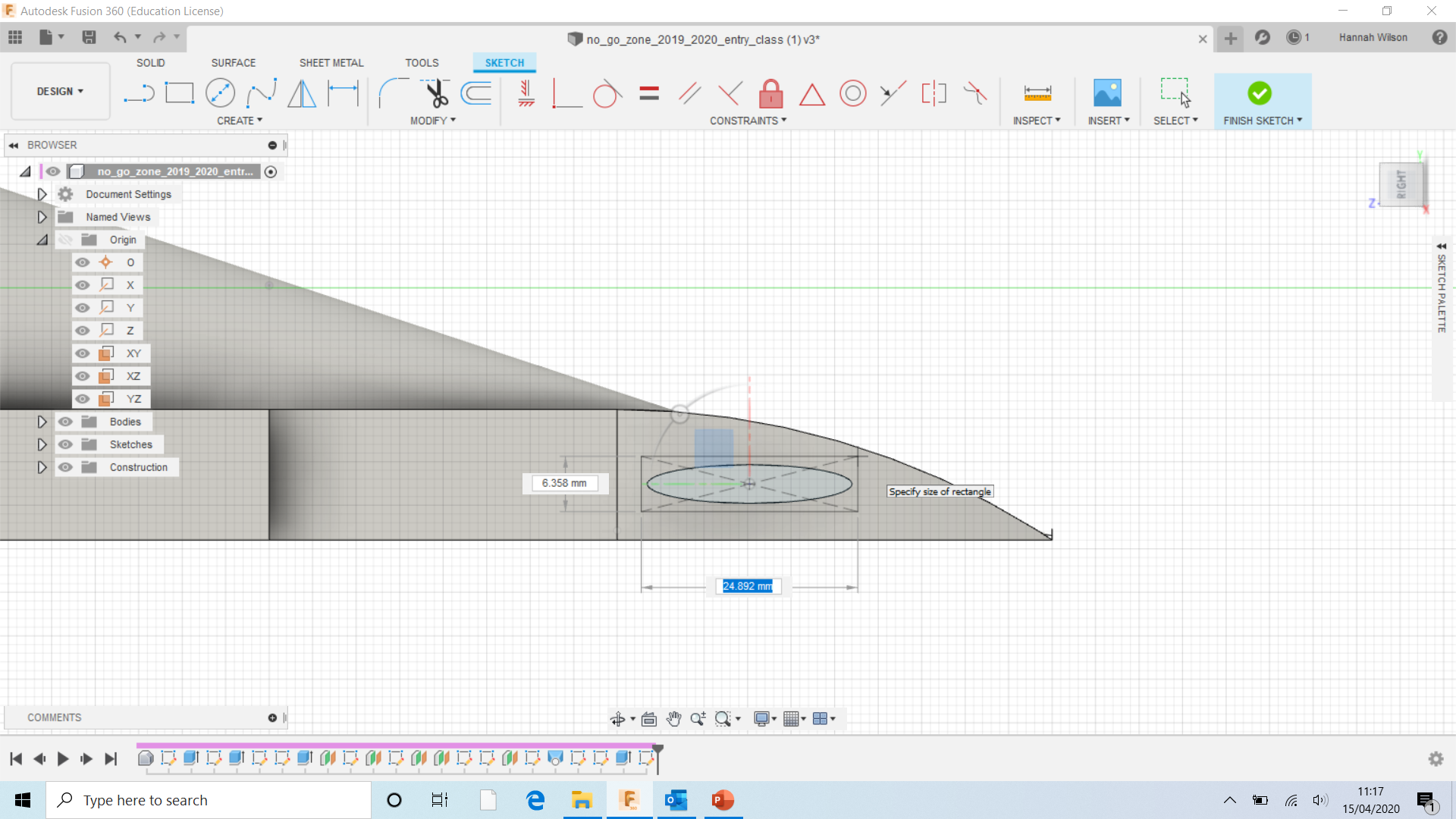 Select the middle of the ellipse. 
Create a rectangle
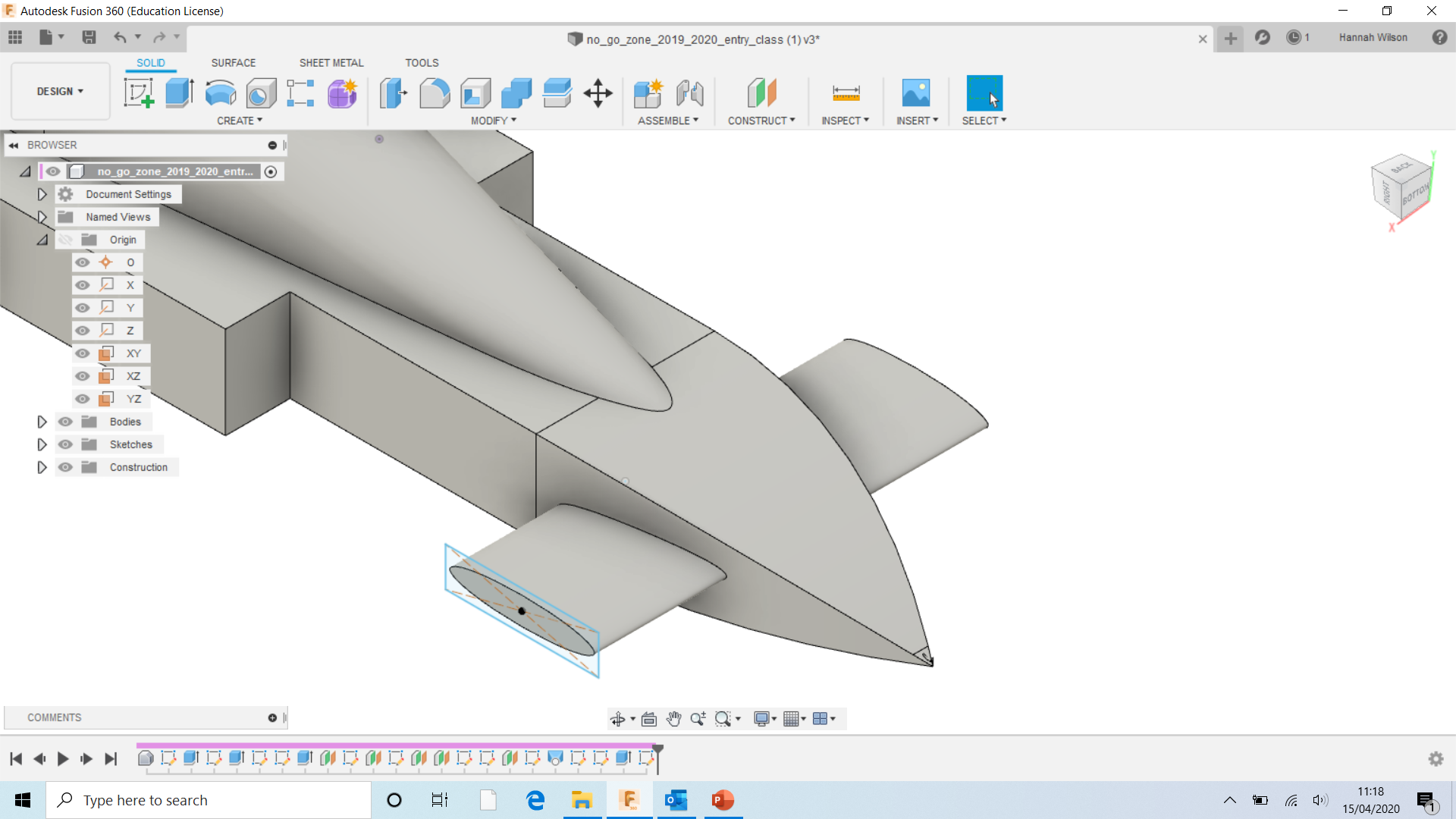 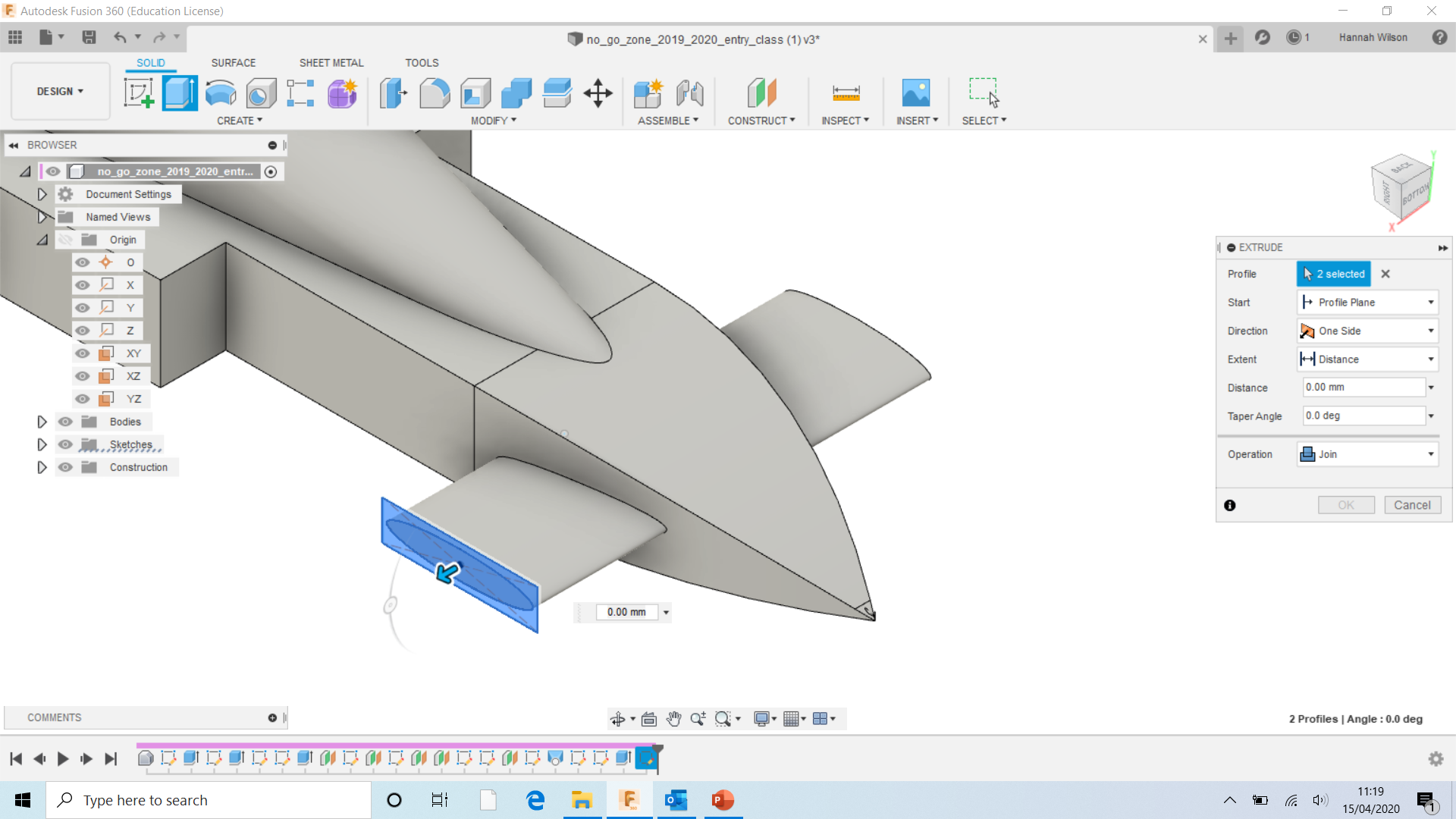 Select EXTRUDE. 
Select the rectangle made. 
Operation- Join
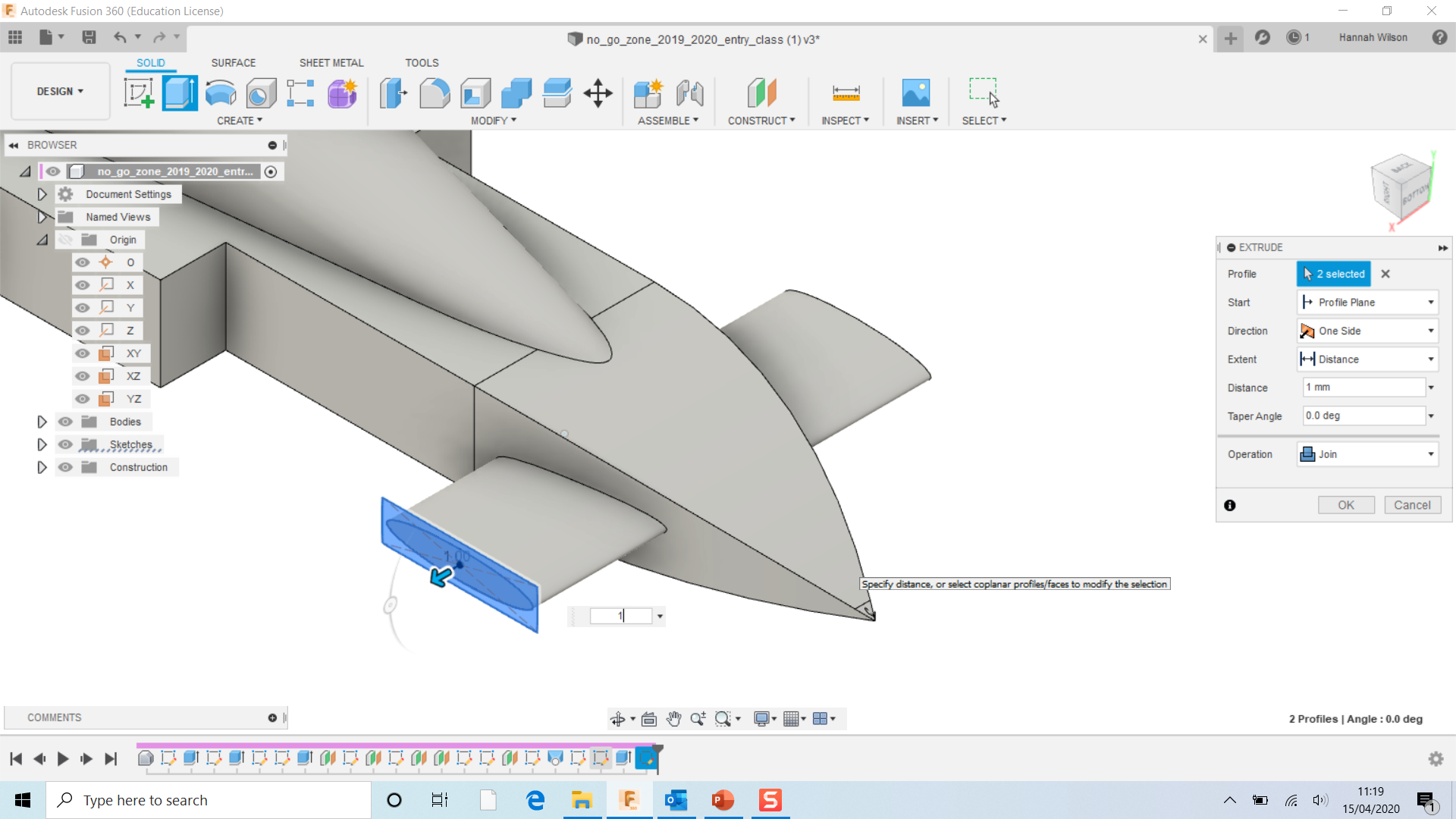 Drag the rectangle outwards. 

Remember, the maximum length of the wing- 80mm
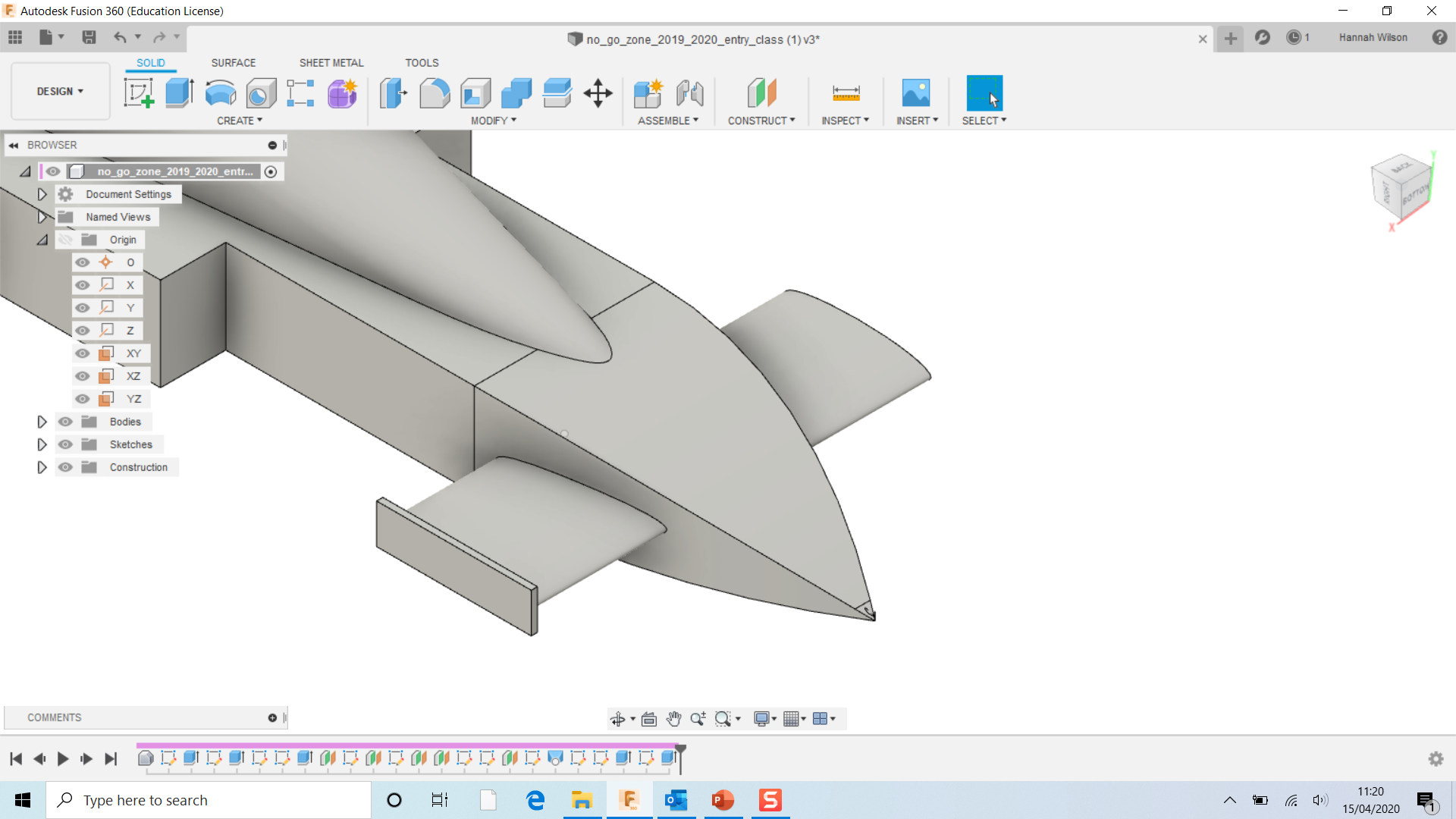 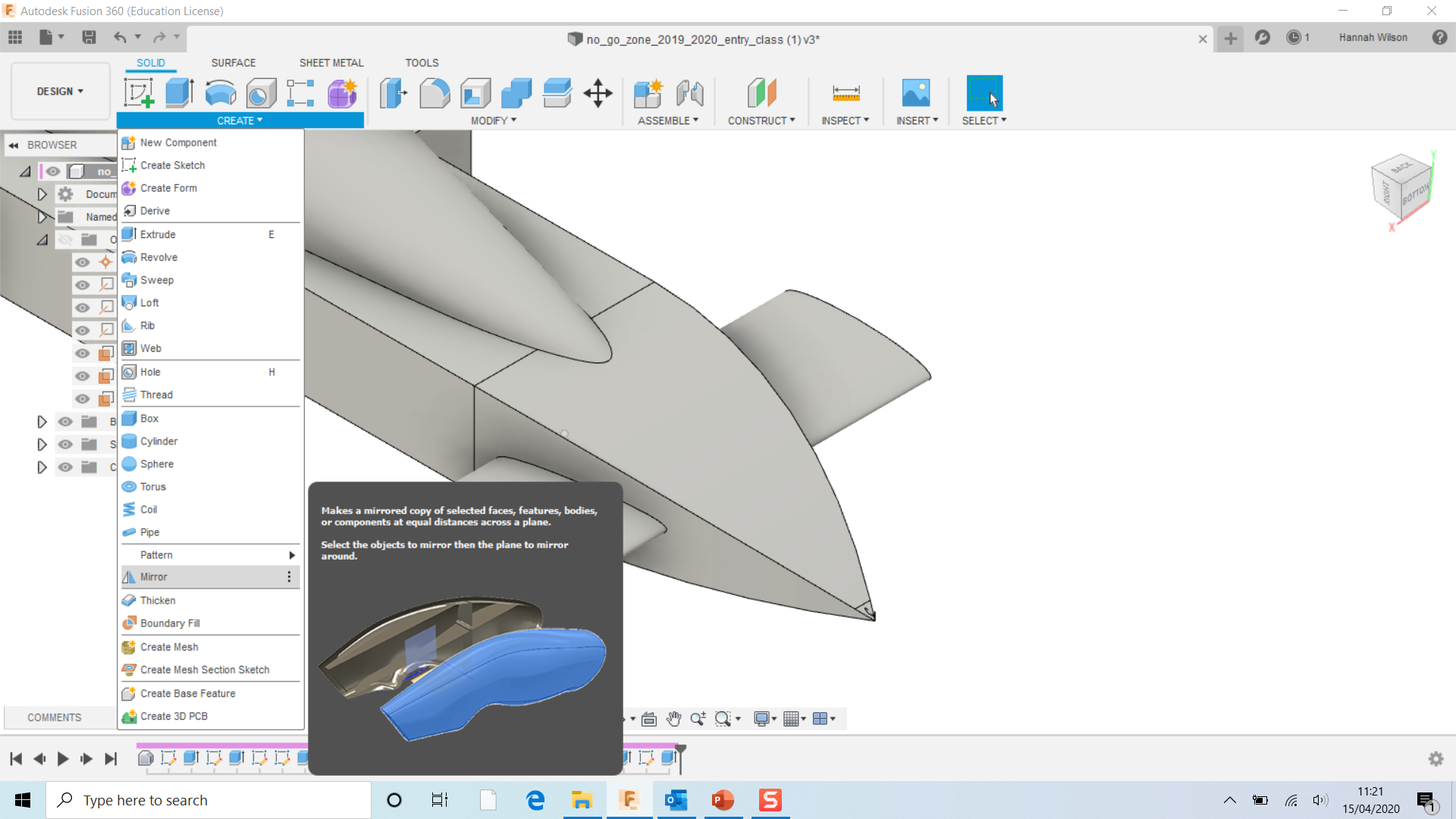 Select CREATE
Select Mirror.
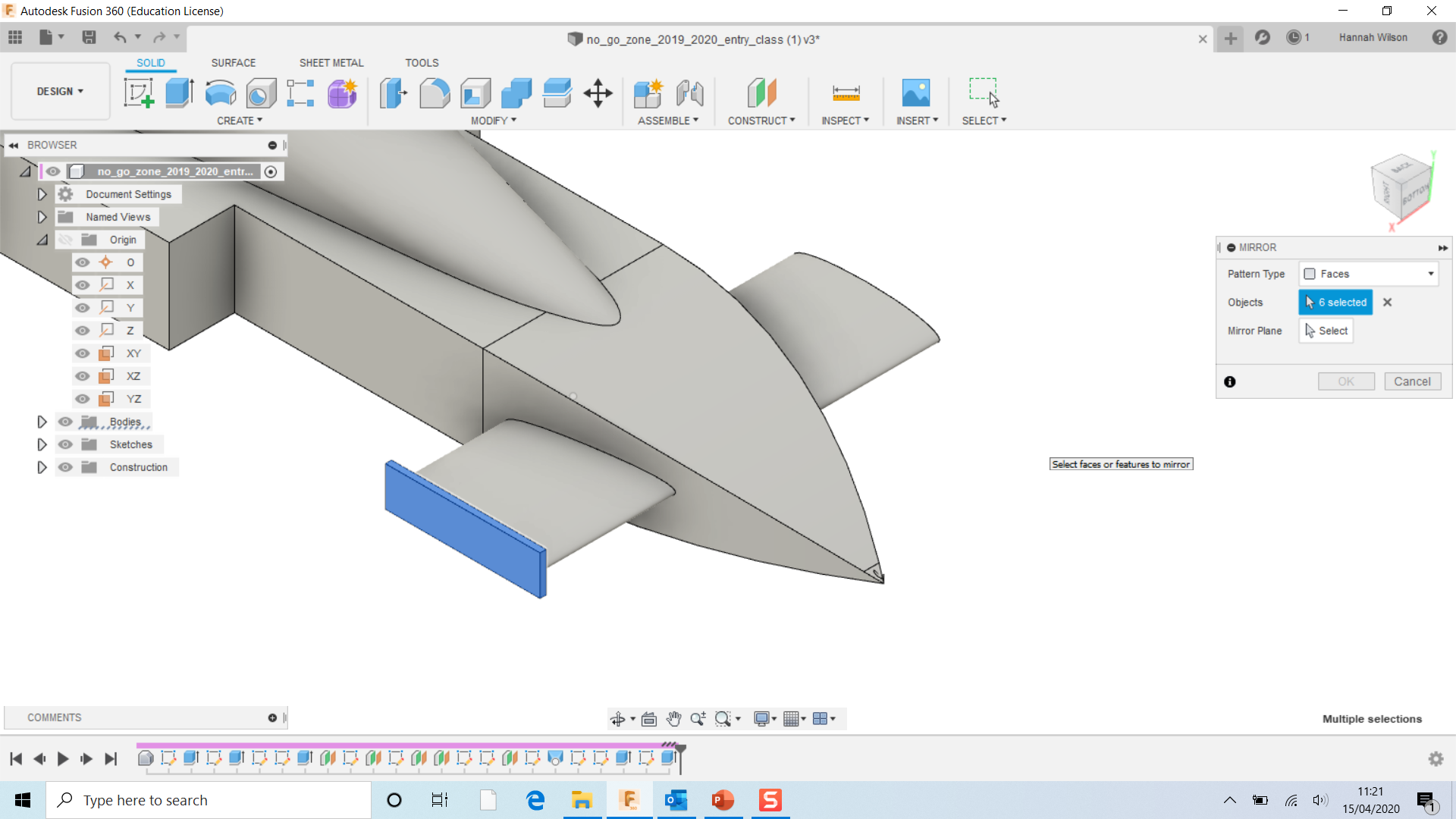 Select the rectangle you have created on the end of the ellipse.
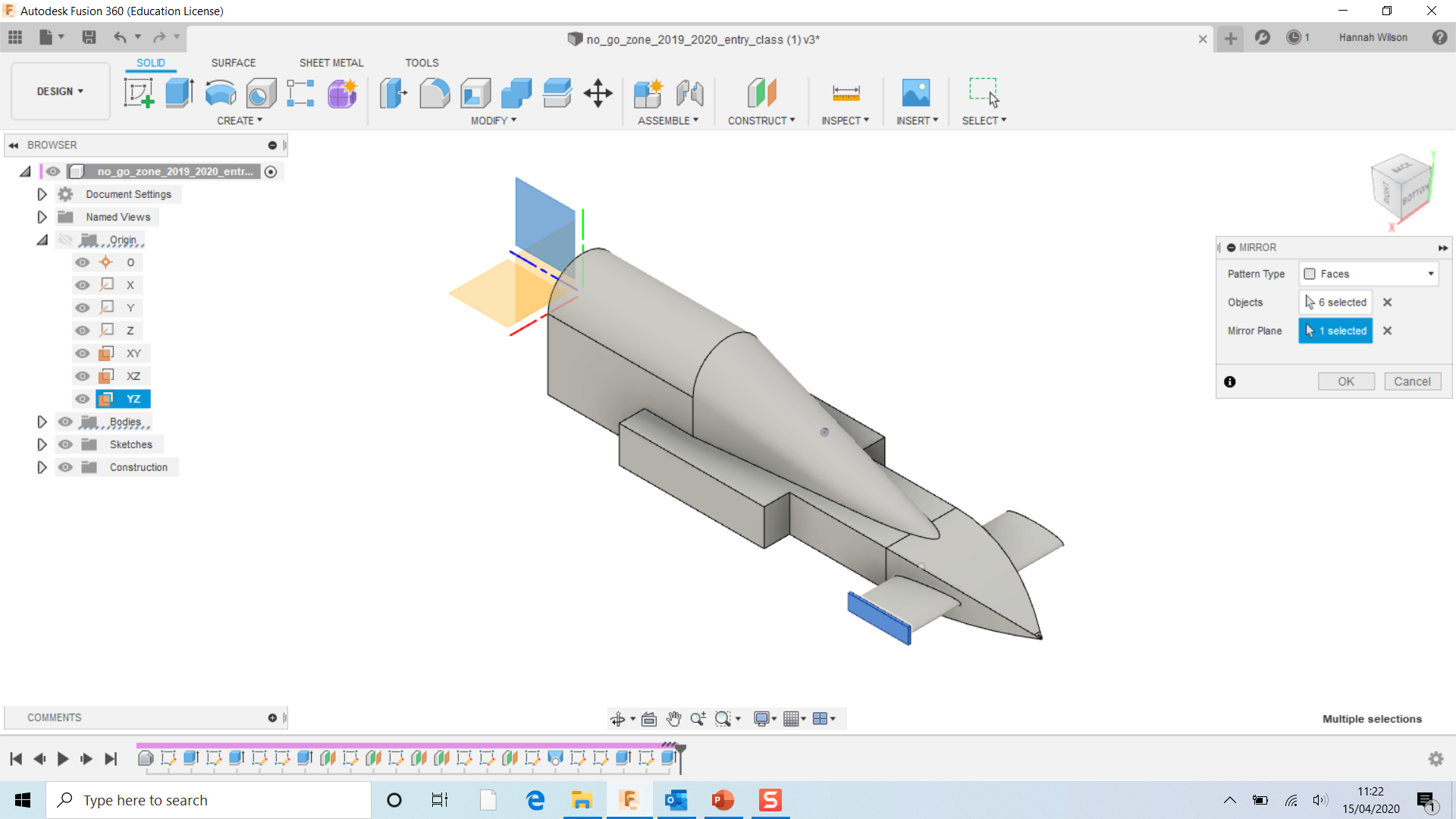 Select Mirror Plane in the MIRROR menu
Select the middle plane
Click OK
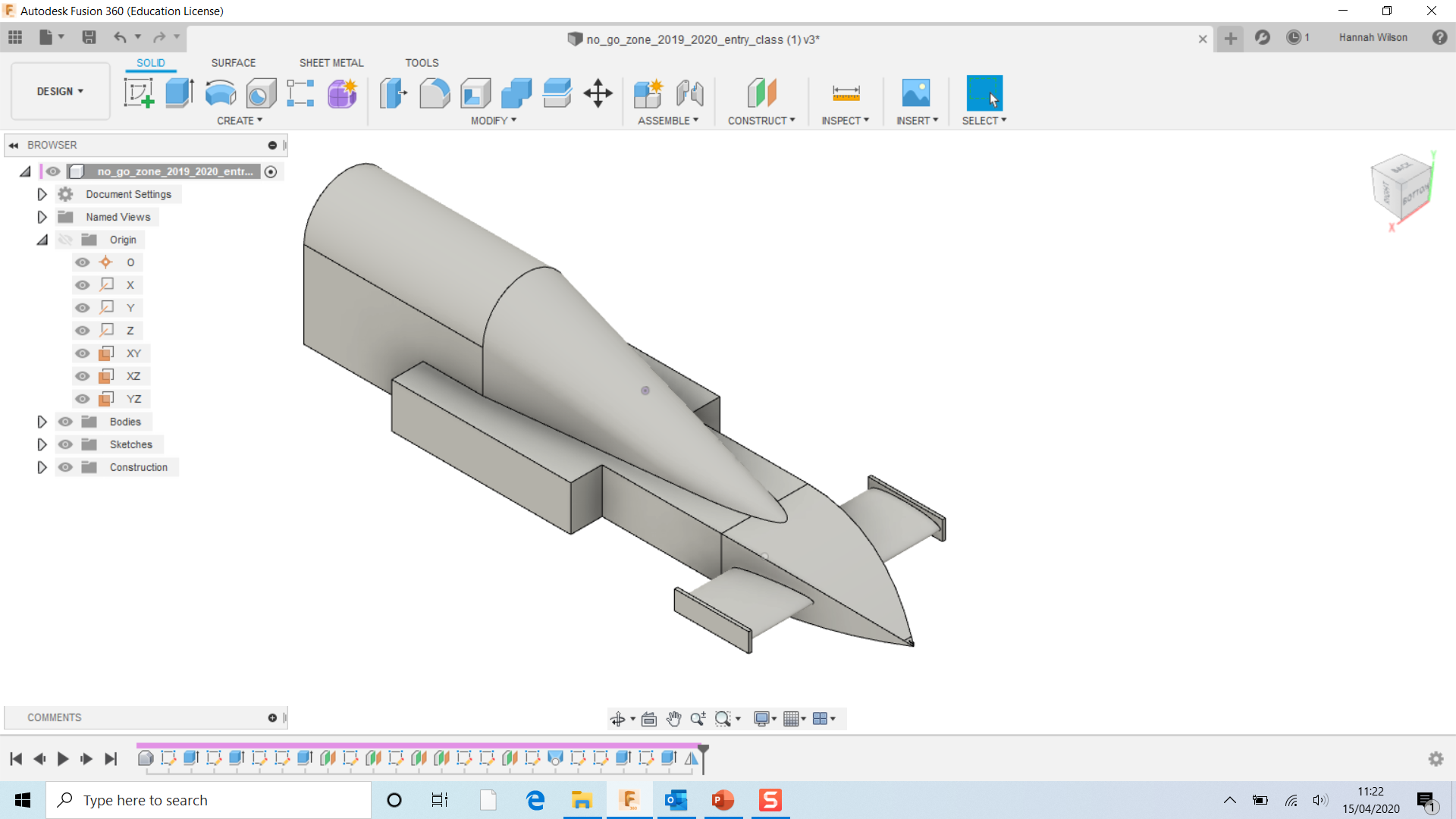